Intensive Intervention in Mathematics: Hands-on Tools for Rational Numbers and AlgebraBuilding Fluency
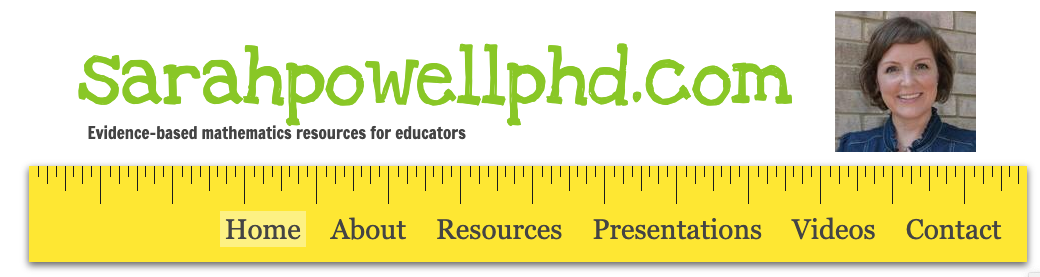 srpowell@austin.utexas.edu

@sarahpowellphd
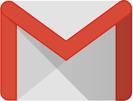 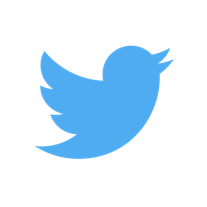 119
Instructional Platform
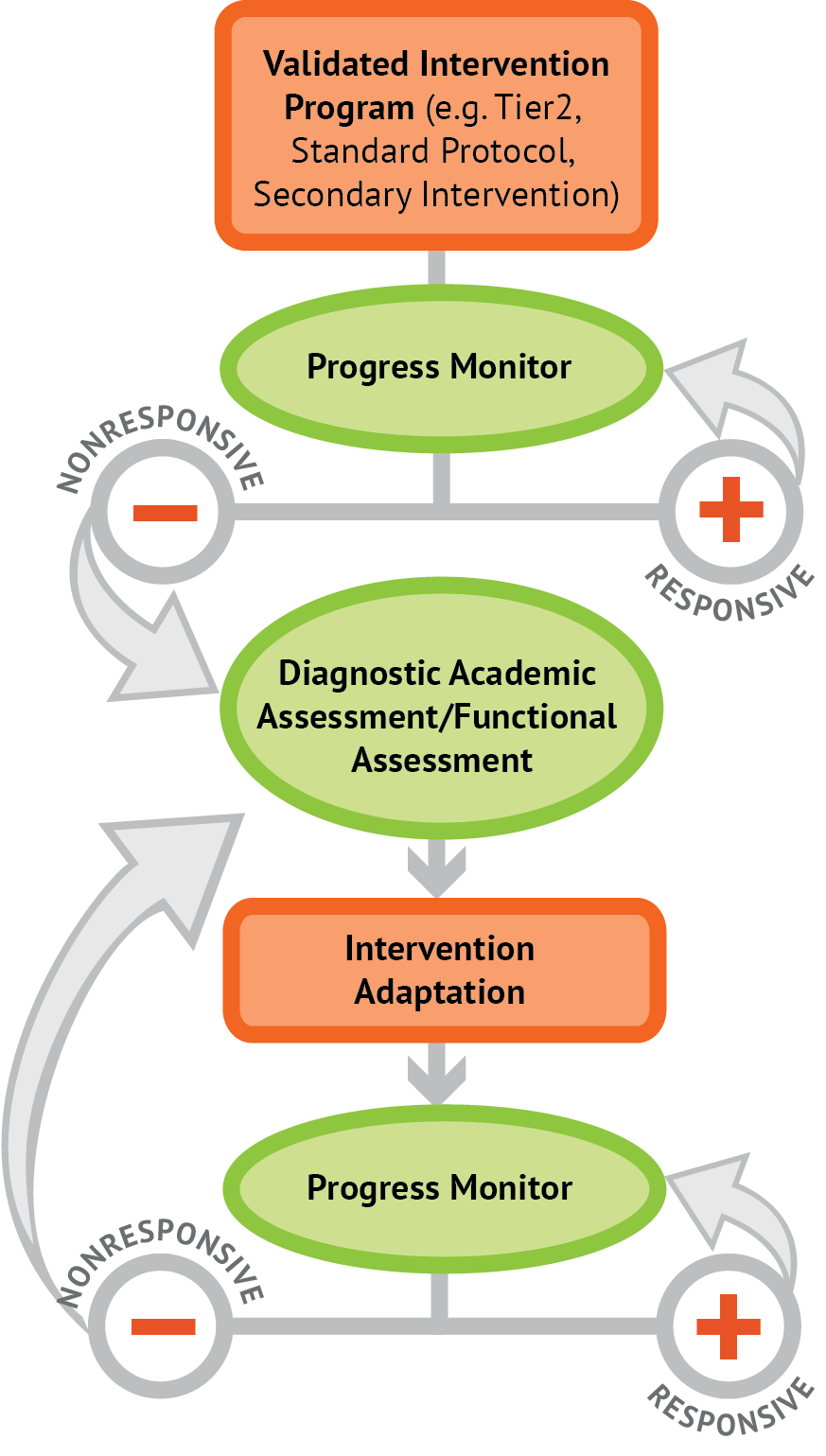 INSTRUCTIONAL DELIVERY
Explicit instruction
Precise language
Multiple representations
INSTRUCTIONAL STRATEGIES
Fluency building
Problem solving instruction
Motivation component
Explicit Instruction
Practice
Modeling
Clear Explanation
Guided 
Practice
Independent Practice
Planned
Examples
Supporting Practices
Asking the right questions 
Eliciting frequent responses
Providing immediate specific feedback
Maintaining a brisk pace
Precise Language
Use formal math language
concise
Use terms precisely
Multiple Representations
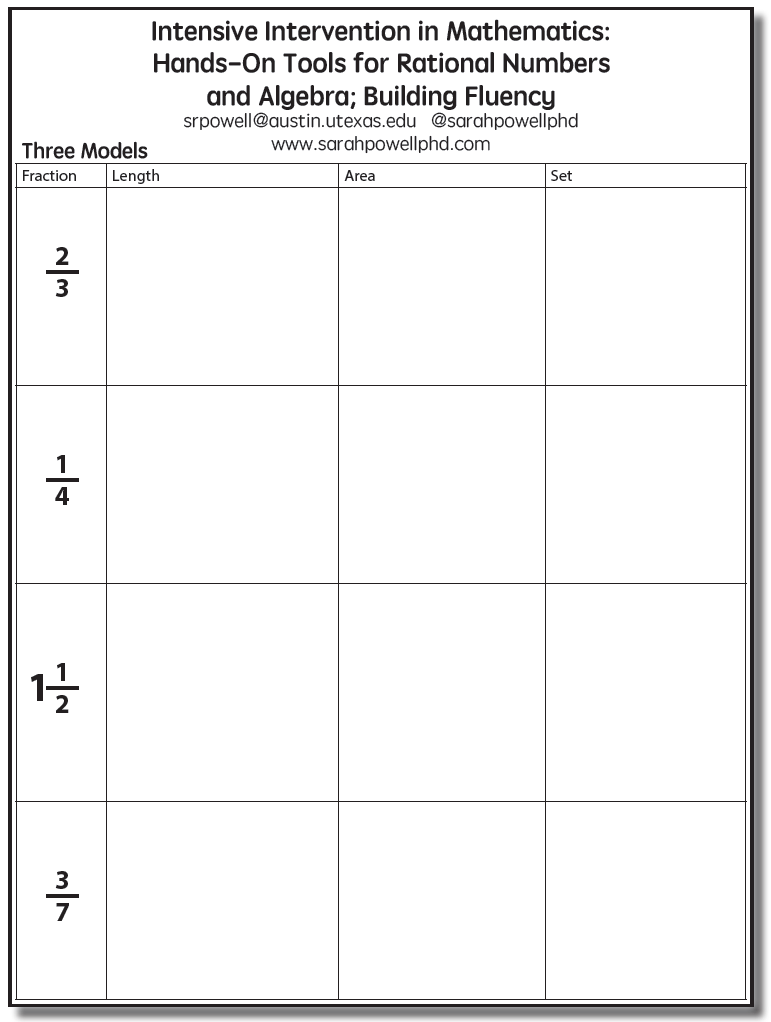 Length/Measurement
Fractions are appropriated by length
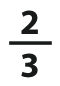 Fraction tiles/bars
Length/Measurement
Fractions are appropriated by length
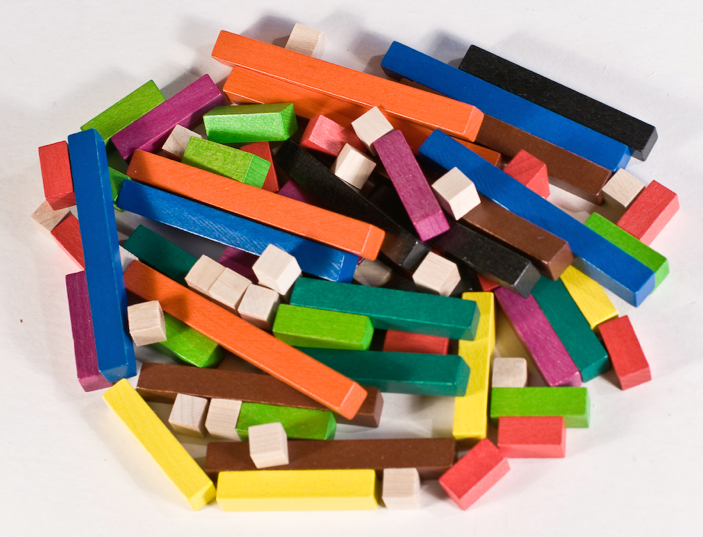 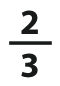 Cuisenaire rods
Length/Measurement
Fractions are appropriated by length
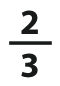 Number line
Select a fraction and teach using the length model.
Explicit instruction
Precise language
Multiple representations
Area/Region
Shapes divided into equal sections
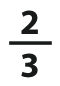 Fraction circles
Area/Region
Shapes divided into equal sections
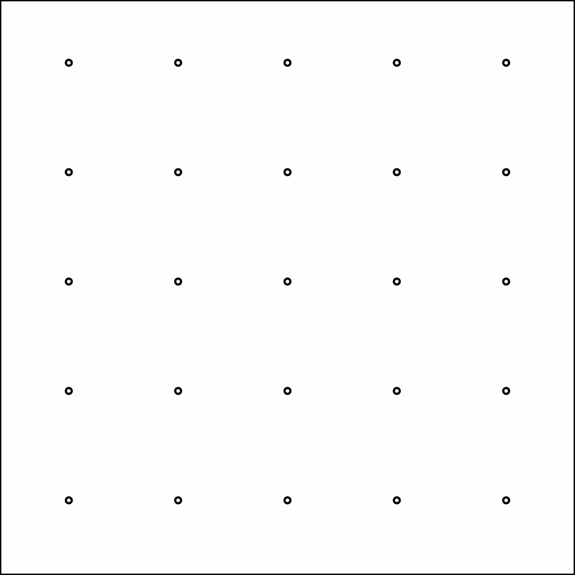 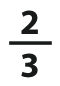 Geoboards
Area/Region
Shapes divided into equal sections
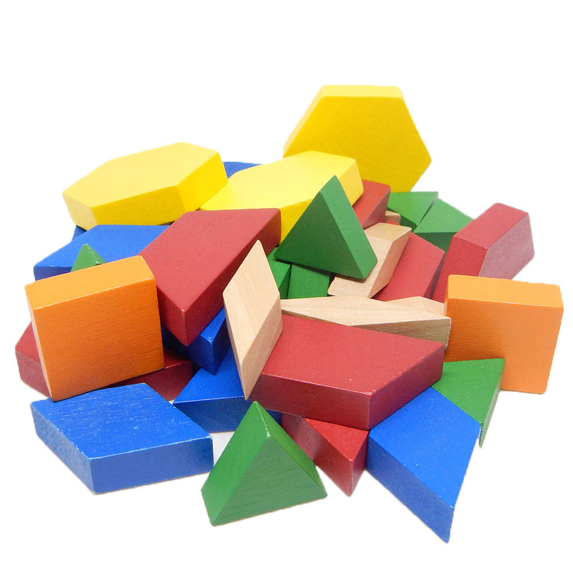 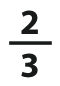 Pattern blocks
Area/Region
Shapes divided into equal sections
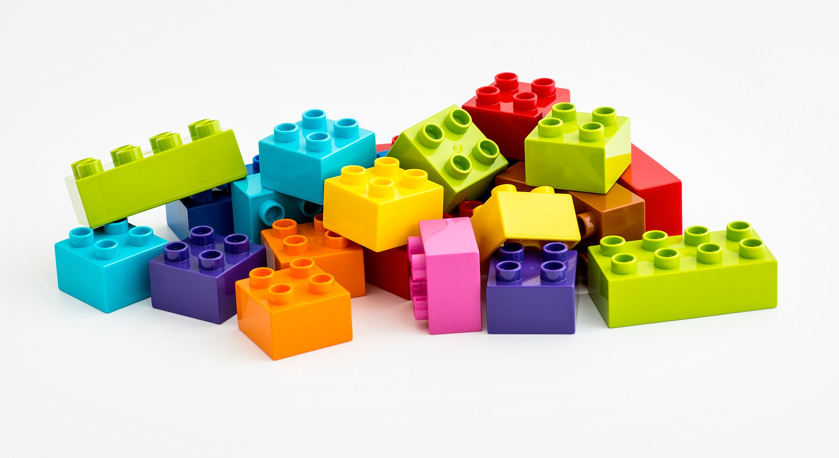 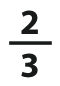 Legos
Area/Region
Shapes divided into equal sections
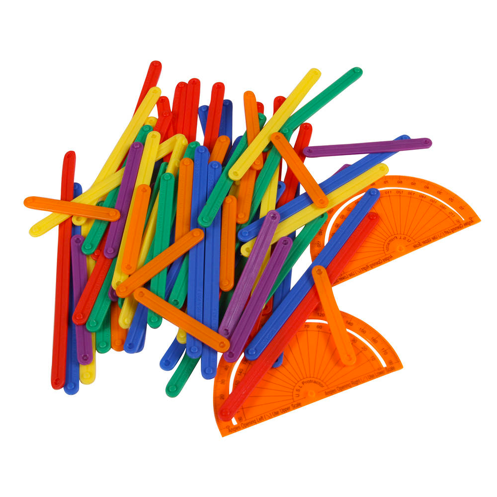 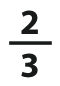 Anglegs
Select a fraction and teach using the area model.
Explicit instruction
Precise language
Multiple representations
Set/Discrete
Individual shapes match the fraction
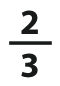 Two-color counters
Set/Discrete
Individual shapes match the fraction
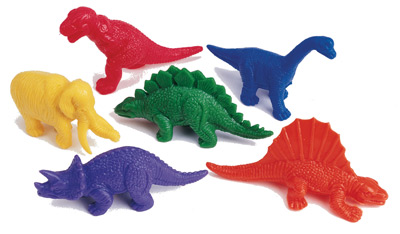 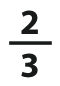 Select a fraction and teach using the set model.
Explicit instruction
Precise language
Multiple representations
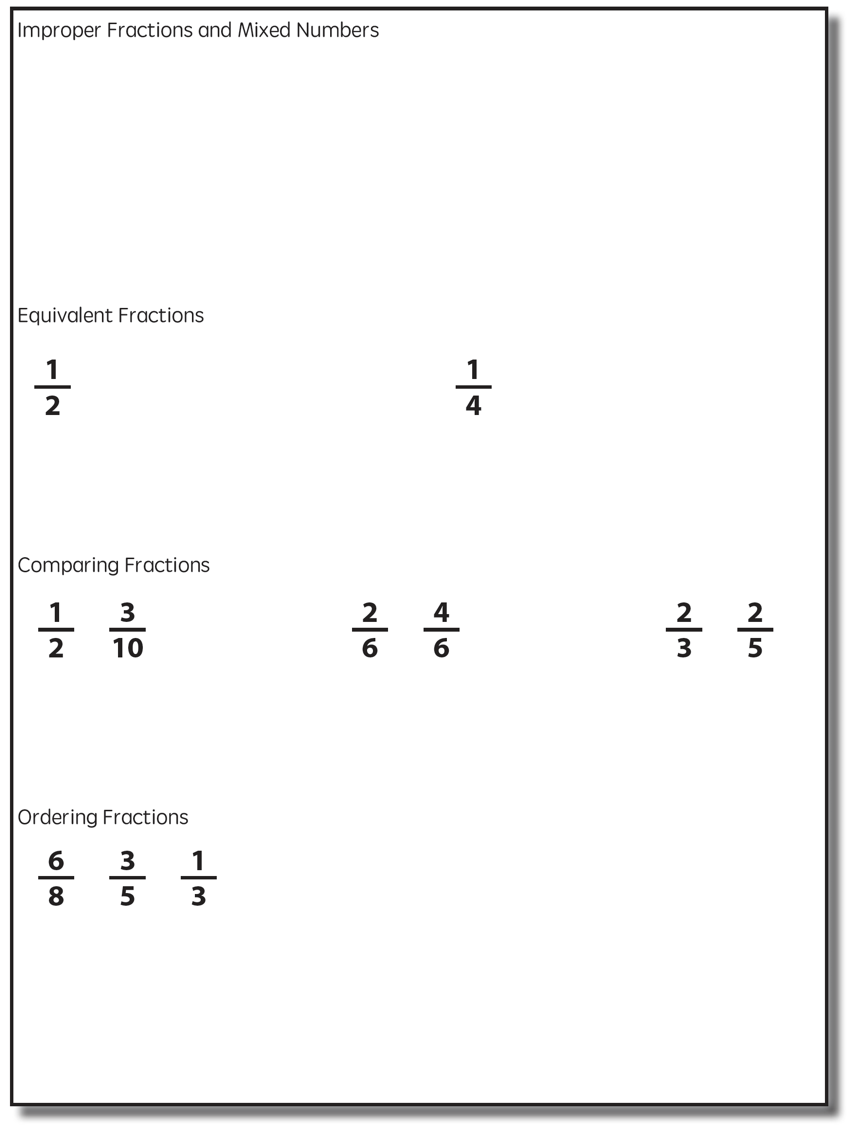 Improper Fractions
Fractions equal to or greater than 1
Numerator is equal to or greater than denominator
Select a fraction and teach using two models of fractions.
Mixed Numbers
Explicit instruction
Precise language
A mix of a whole number and a fraction
Multiple representations
Equivalent Fractions
Determine equivalent fractions.
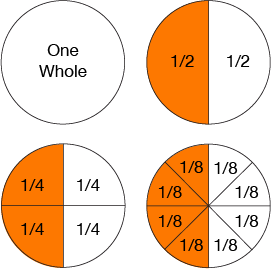 Explicit instruction
Precise language
Multiple representations
Comparing Fractions
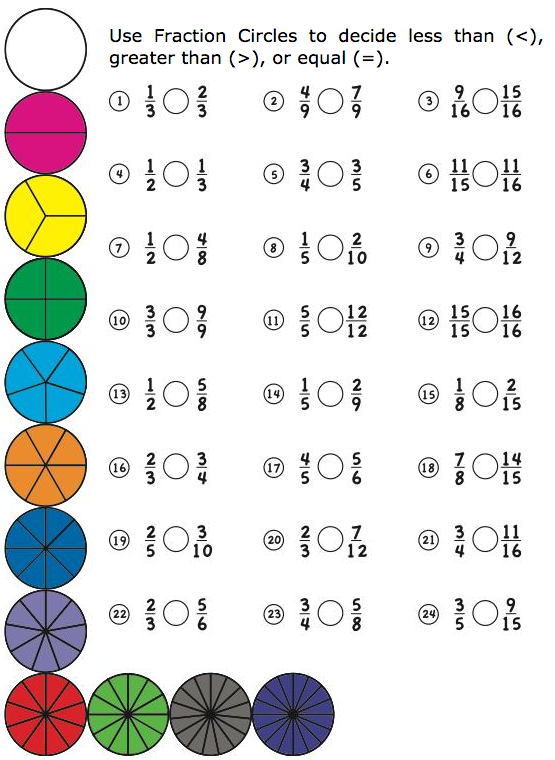 Compare two fractions.
Explicit instruction
Precise language
Multiple representations
Ordering Fractions
Compare to benchmark fractions
Order three fractions.
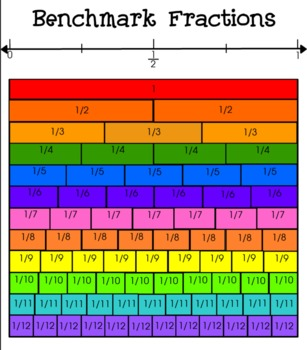 Explicit instruction
Precise language
Multiple representations
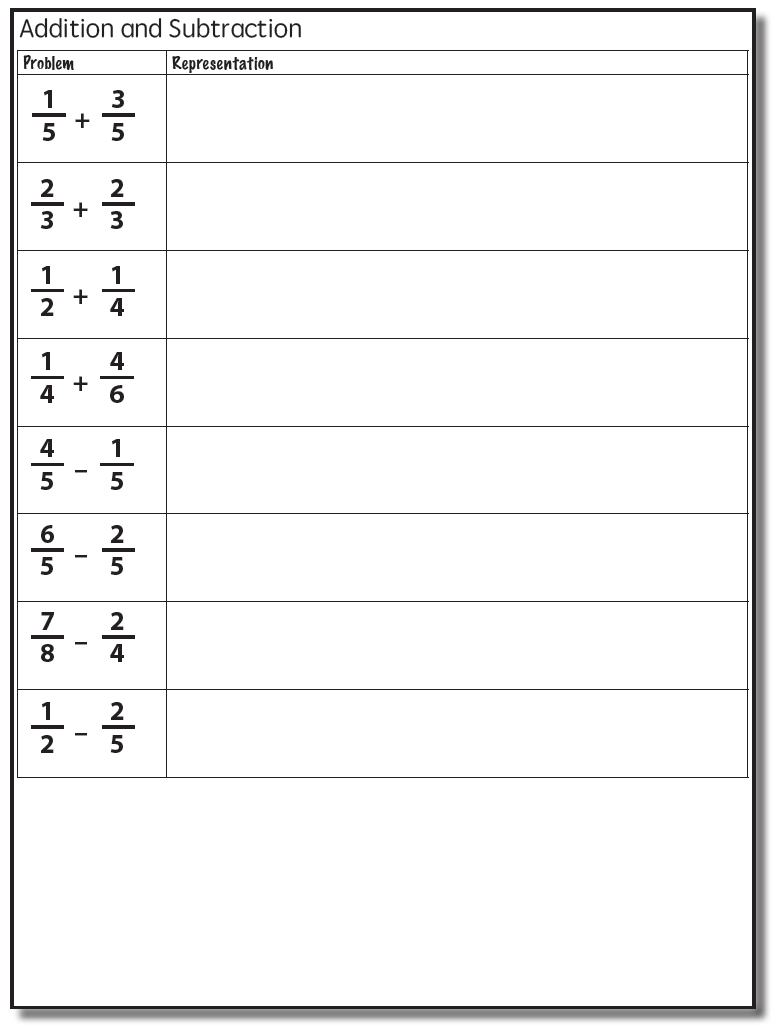 Addition
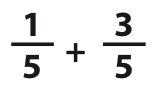 Addition
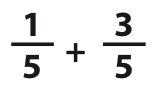 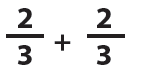 Explicit instruction
Precise language
Multiple representations
Addition
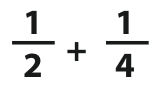 Addition
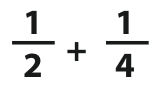 2: 2, 4, 6, 8, 10
4: 4, 8, 12, 16, 20
Addition
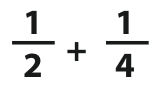 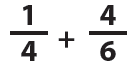 Explicit instruction
Precise language
Multiple representations
Subtraction
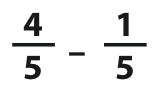 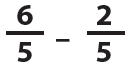 Explicit instruction
Precise language
Multiple representations
Subtraction
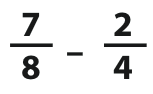 Take away from this set
This is for reference
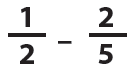 Explicit instruction
Precise language
Multiple representations
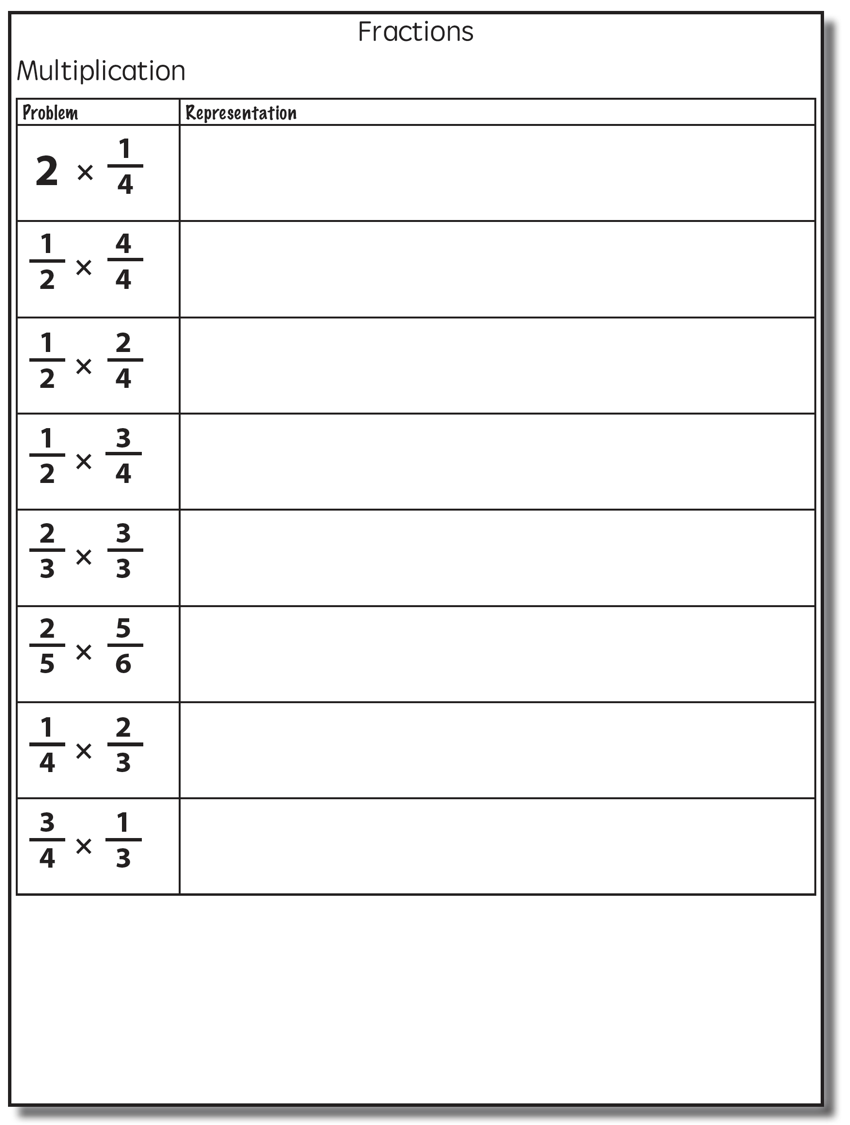 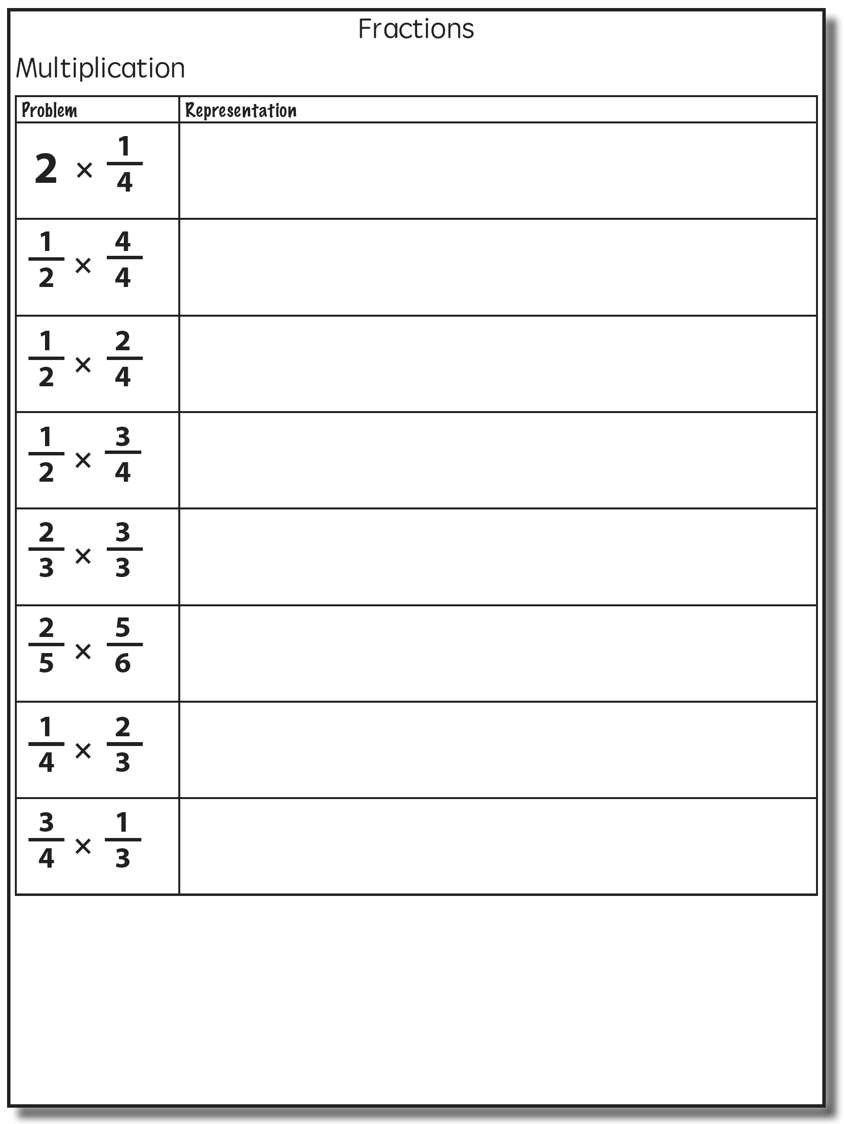 Multiplication
Multiplication
Interpret multiplication sign as “of”
2/3 of 3/4
Multiplication
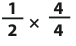 Show
One-half of four-fourths
Multiplication
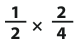 Show
One-half of two-fourths
Multiplication
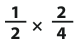 Show
One-half of one-fourth
One-half of one-fourth
Multiplication
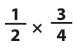 Show
One-half of three-fourths
Multiplication
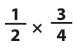 Show
One-half of one-fourth
One-half of one-fourth
One-half of one-fourth
Multiplication
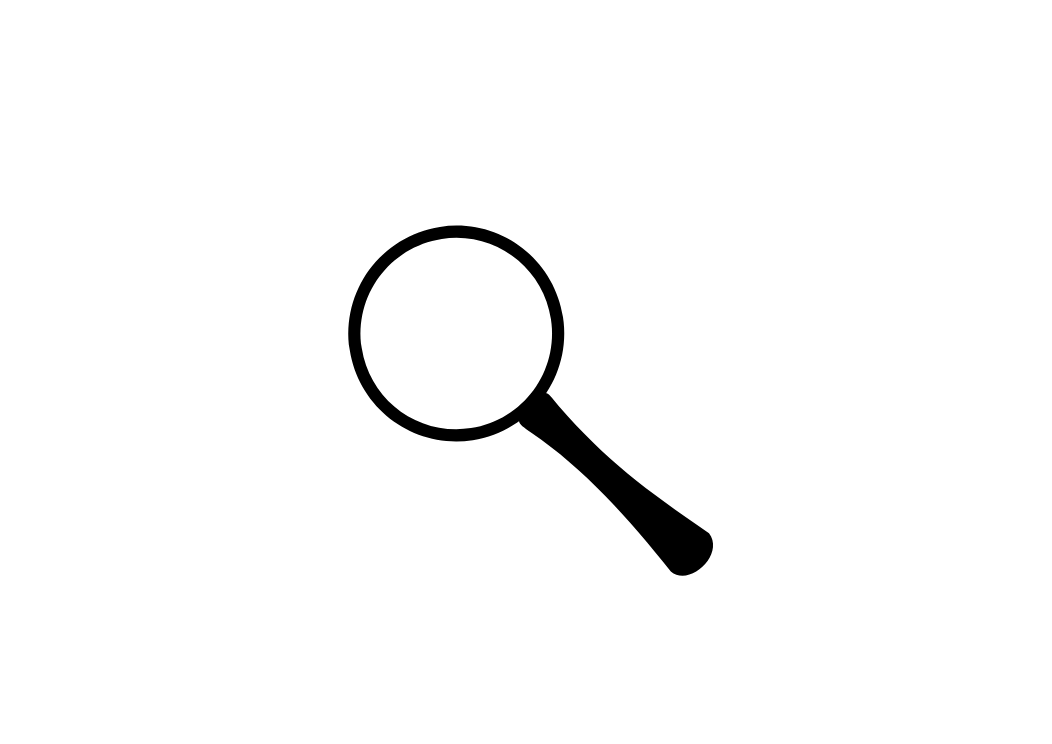 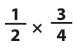 Show
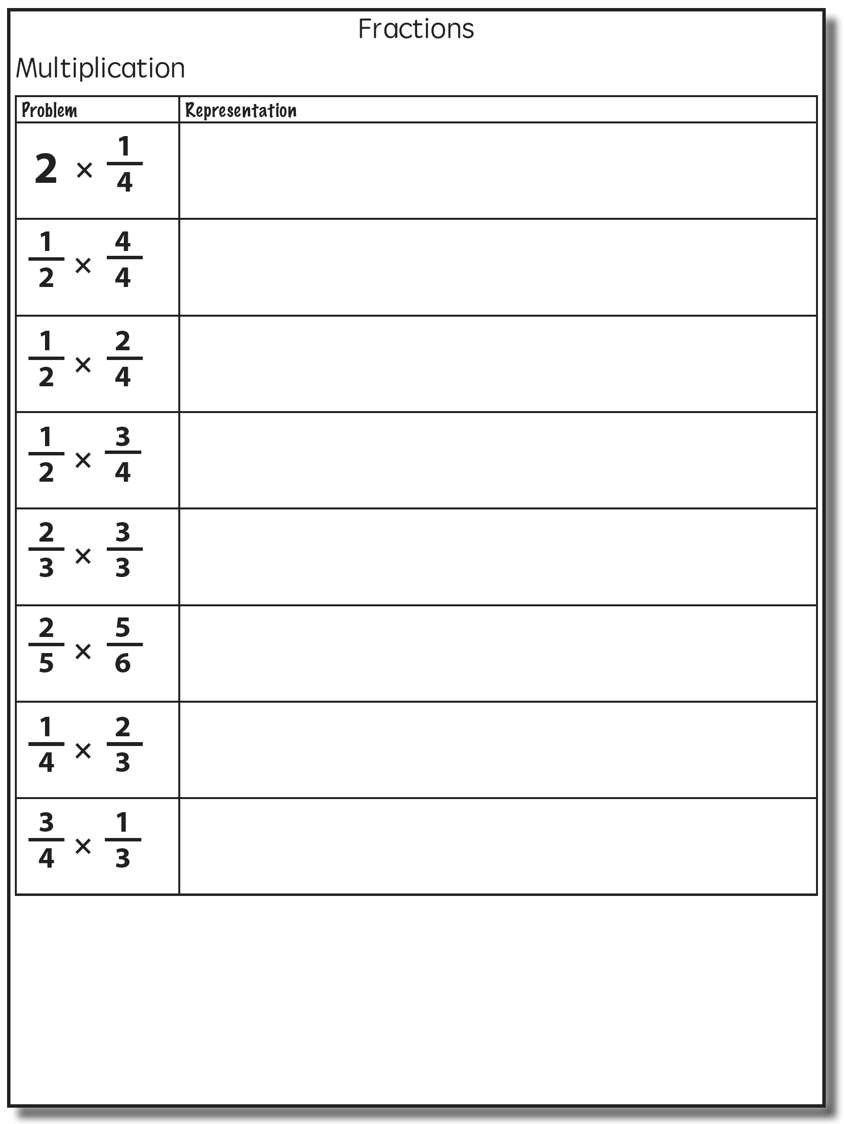 Multiplication
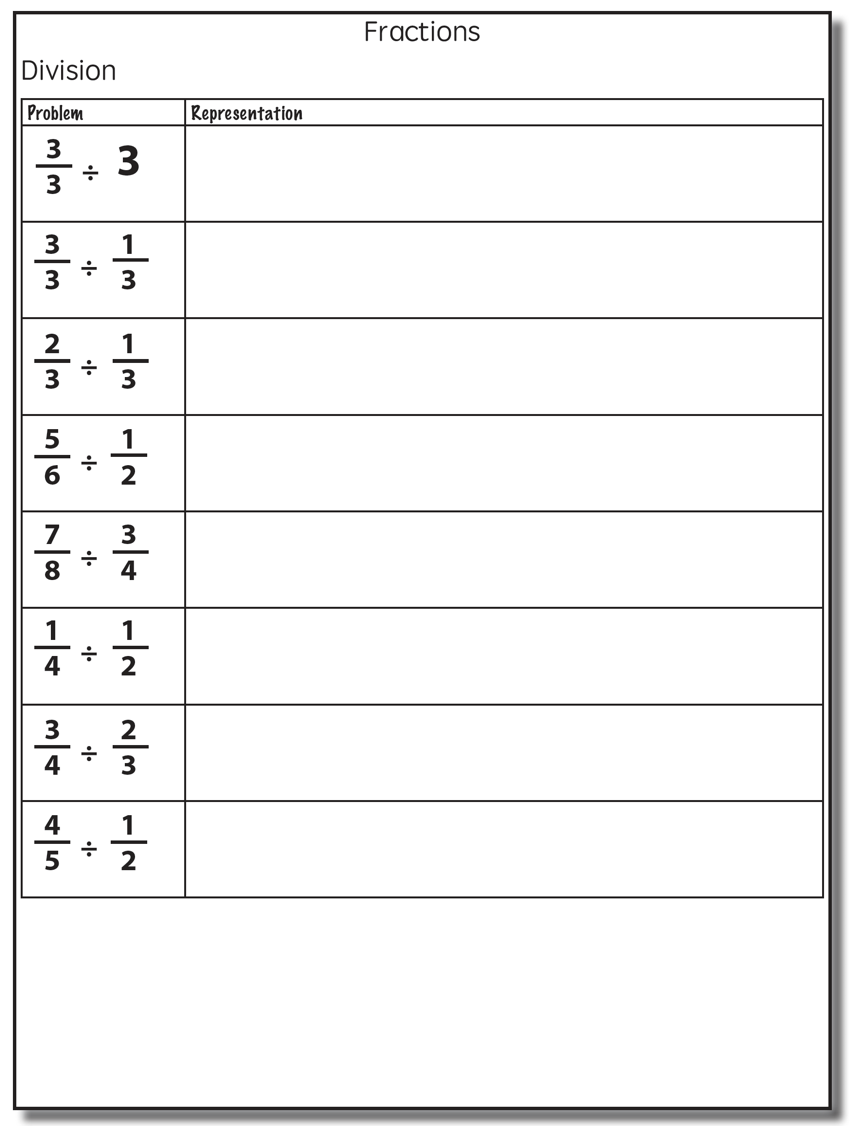 Division
Division
“How many sets of the second fraction fit into the first fraction?”
Division
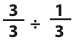 Show
1 set of one-third
2 sets of one-third
3 sets of one-third
Division
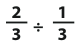 Show
1 set of one-third
2 sets of one-third
Division
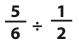 Show
1 set of one-half
Two-thirds set of one-half
Division
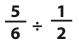 Show
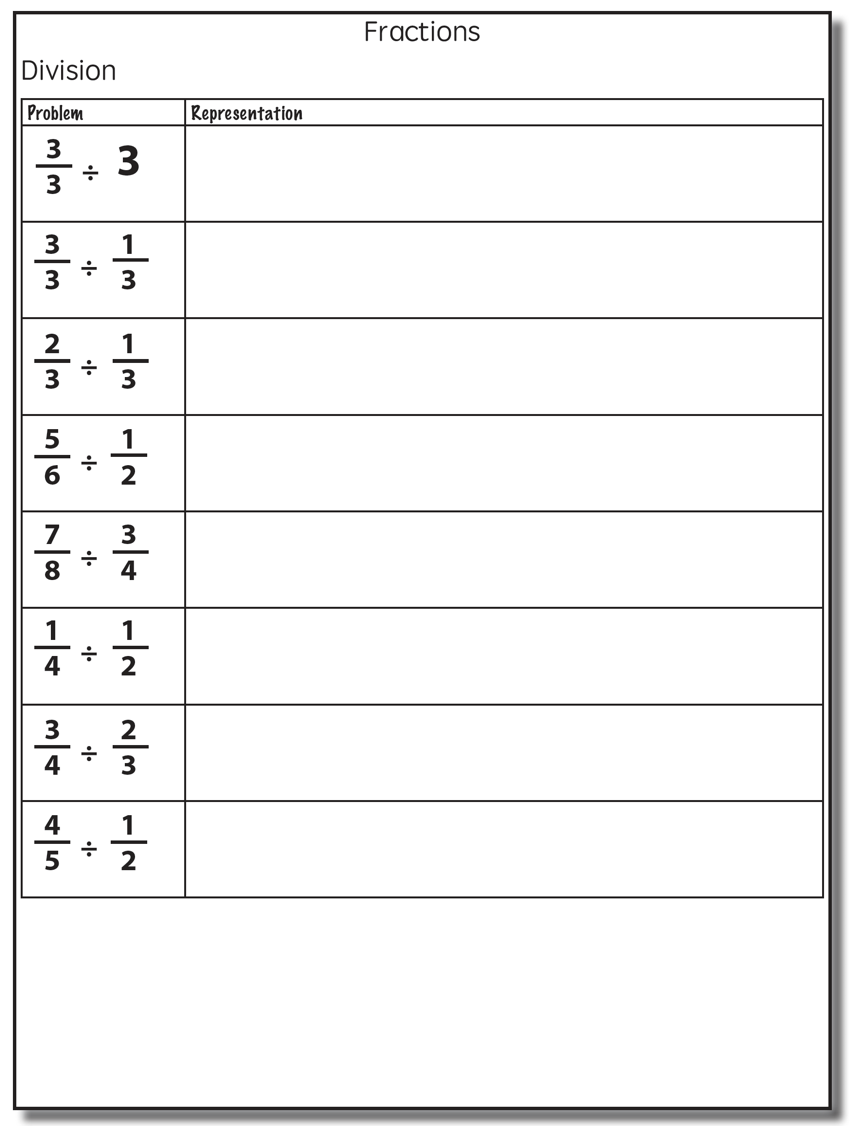 Division
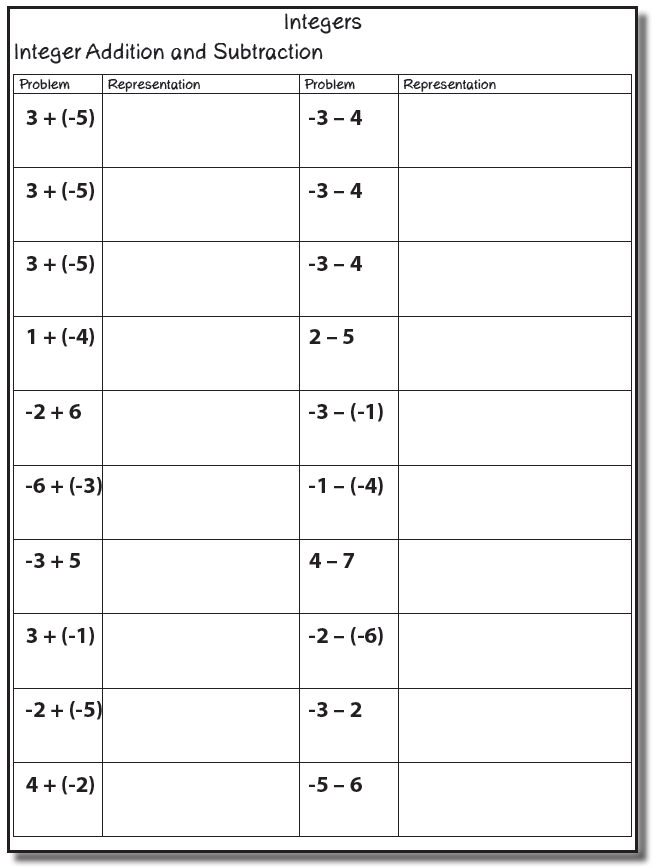 Integers
Integer Concepts
Zero pairs
A positive and a negative cancel one another
If you add a positive, you must add a negative
A number is assumed positive if a negative sign (-) doesn’t proceed it
Be sure to use the negative sign (-) not the minus sign (–)
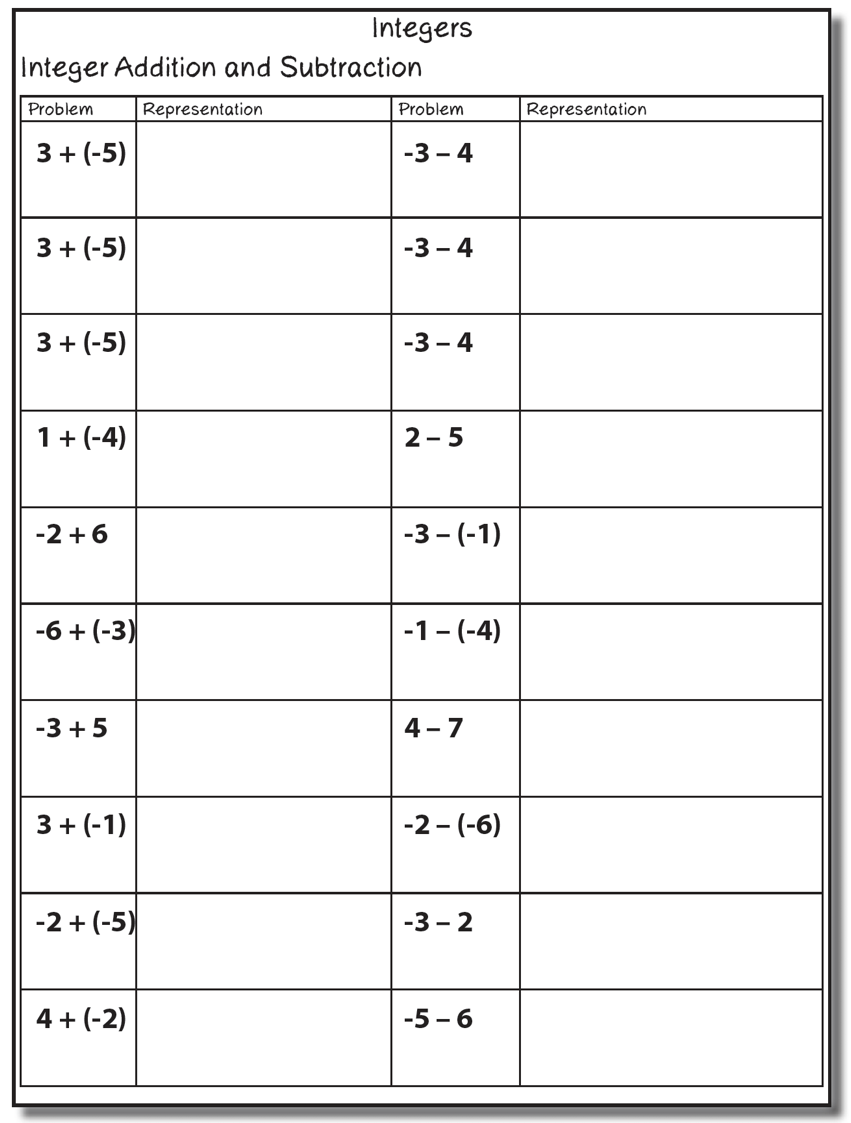 Integer Addition and Subtraction
Operations with Integers
Positive/negative mats
Two-color counters
Number line
Mats
A “+” and “-” mat can be used (T-chart)
Zero pairs cancel
-
+
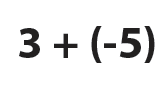 Mats
A “+” and “-” mat can be used (T-chart)
Zero pairs
-
+
-
-
+
+
-
-
+
-
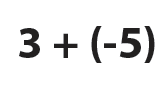 Two Color Counters
Red side used for negative numbers and yellow for positive numbers
Zero pairs cancel
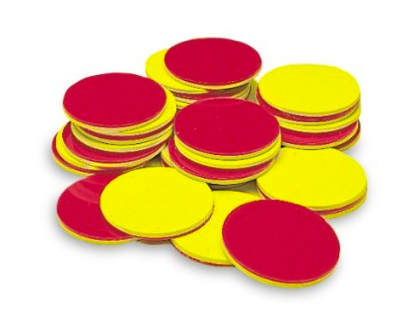 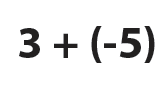 Number Lines
The sign signals whether to change direction (and not which direction to go)
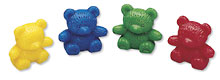 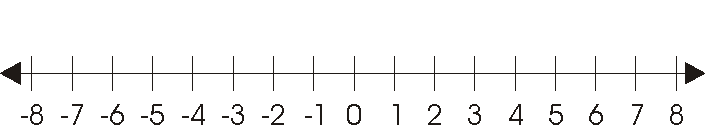 Number Lines
Start on 3 facing positive direction
Minus sign tells you to change direction
Walk backwards (-) 5
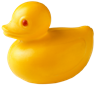 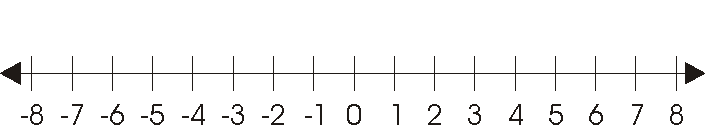 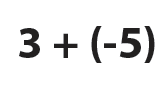 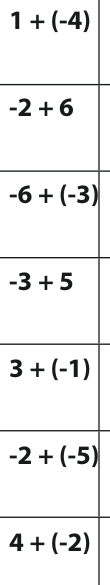 Mat
Two-Color Counters
Number Lines
Mats
A “+” and “-” mat can be used (T-chart)
Zero pairs cancel
-
+
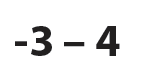 Mats
A “+” and “-” mat can be used (T-chart)
Zero pairs
-
+
-
+
-
-
-
+
-
-
+
-
+
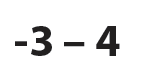 Two Color Counters
Red side used for negative numbers and yellow for positive numbers
Zero pairs cancel
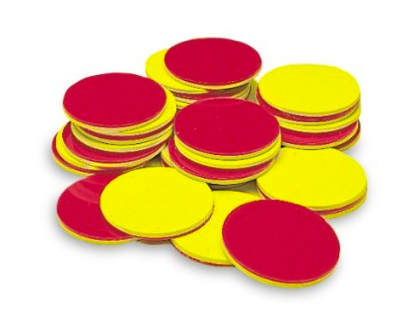 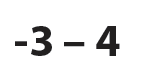 Number Lines
The sign signals whether to change direction (and not which direction to go)
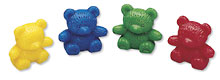 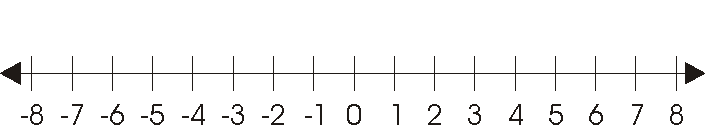 Number Lines
Start on (-3) facing positive direction
Minus sign tells you to change direction
Walk forwards 4
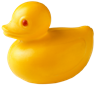 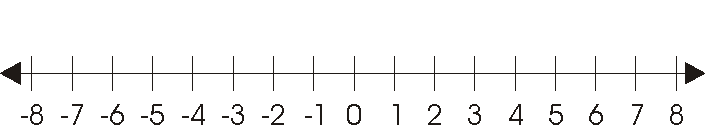 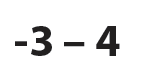 Number Lines
Start on (-3) facing positive direction
Minus sign tells you to change direction
Walk forwards 4
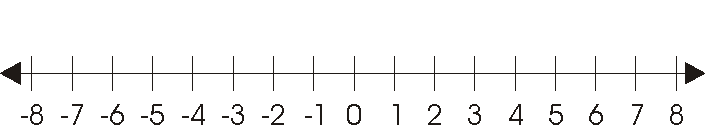 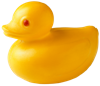 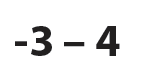 Number Lines
Start on (-3) facing positive direction
Minus sign tells you to change direction
Walk forwards 4
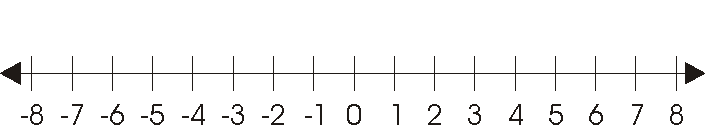 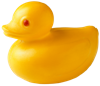 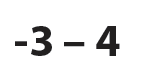 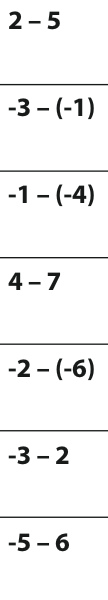 Mat
Two-Color Counters
Number Lines
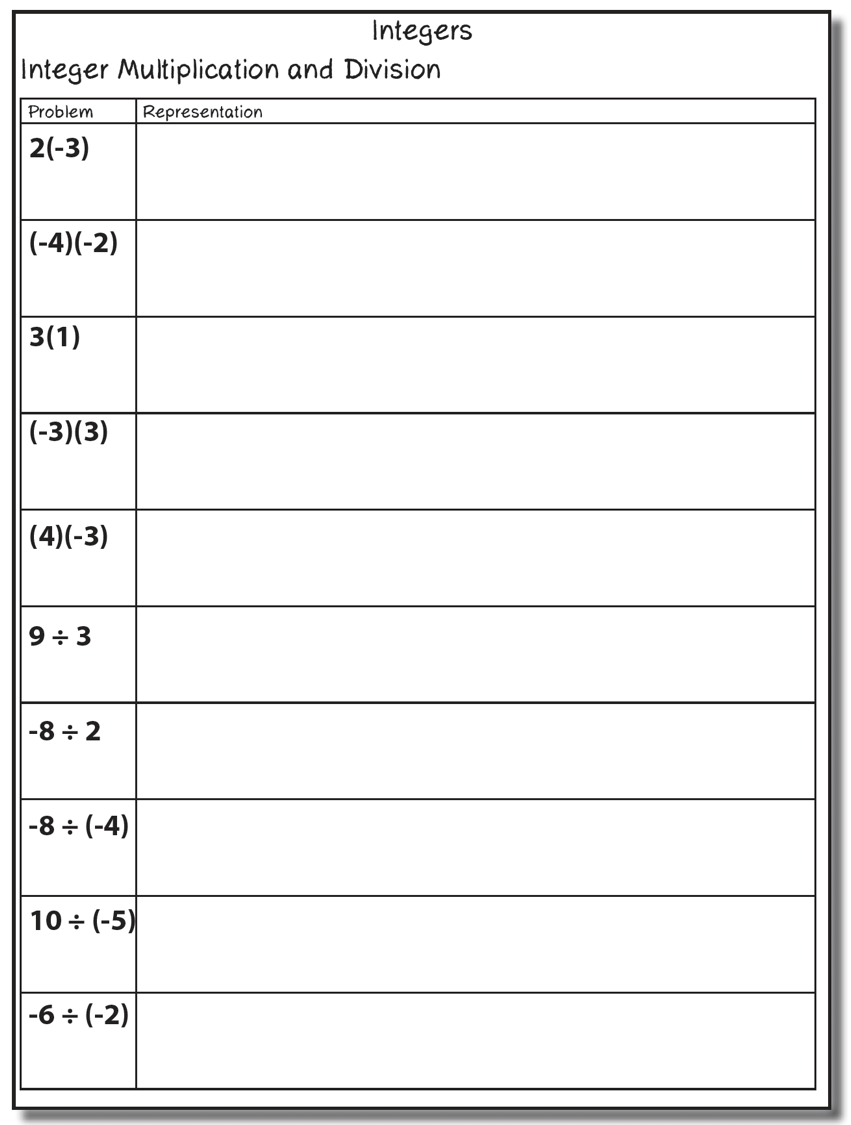 Integer Multiplication and Division
Mats
A “+” and “-” mat can be used (T-chart)
Zero pairs cancel
-
+
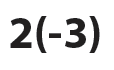 Two Color Counters
Red side used for negative numbers and yellow for positive numbers
Zero pairs cancel
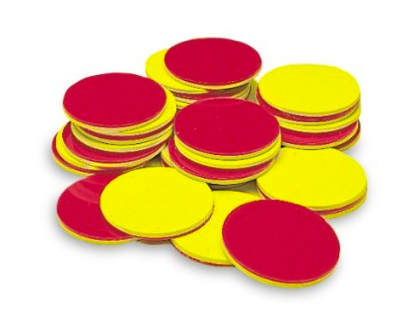 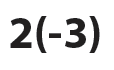 Algeblocks
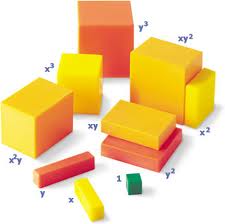 Green cubes = 1
Yellow rectangles = x
Yellow square = x²
Orange rectangle = y
Orange square = y²
Light orange rectangle = xy

Basic Mat: addition and subtraction
Quadrant Mat: multiplication and division
Sentences Mat: anything with equal sign
Algeblocks
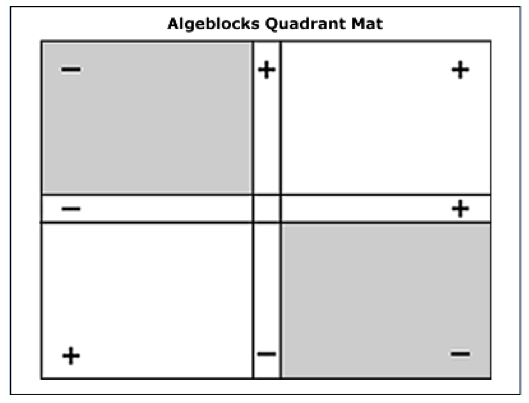 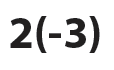 Multiplication
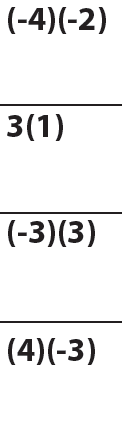 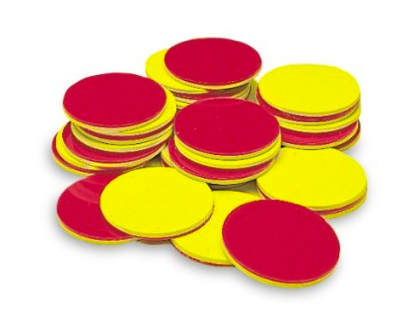 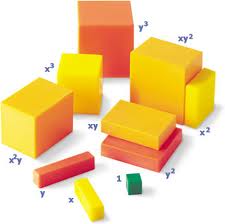 Algeblocks
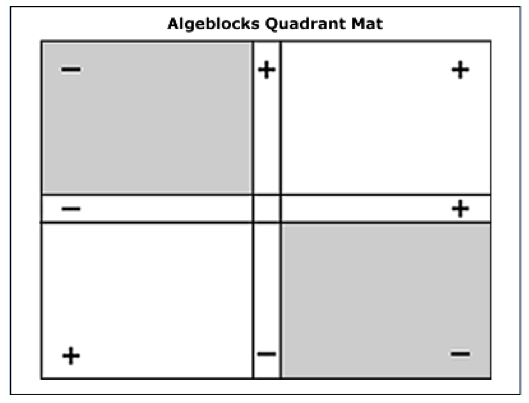 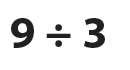 Algeblocks
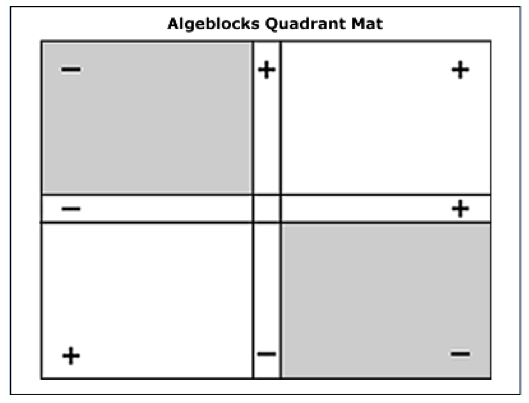 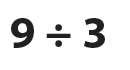 Multiplication
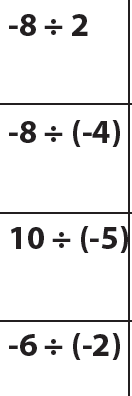 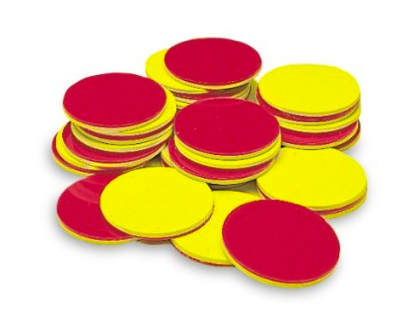 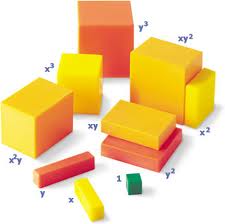 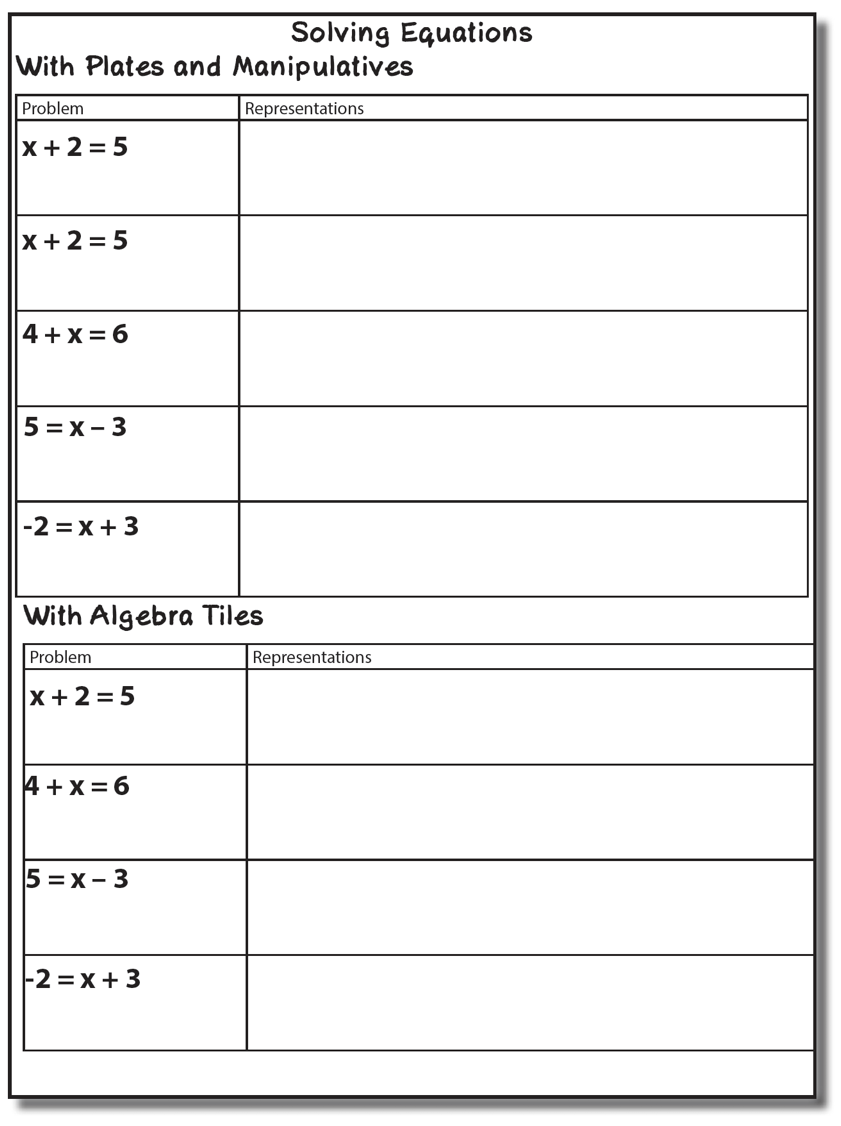 Solving Equations
Plates and Manipulatives
Use a cup(s) for students to develop concept of variable/unknown
constant
variable
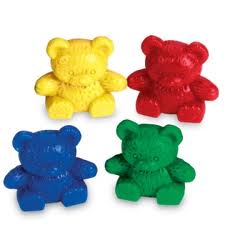 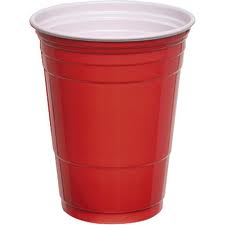 =
Plates and Manipulatives
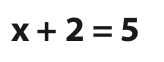 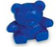 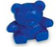 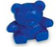 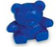 =
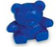 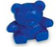 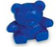 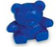 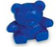 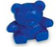 Cup Model
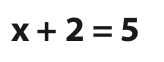 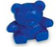 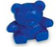 =
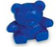 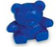 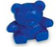 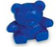 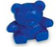 Cup Model
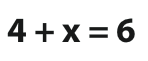 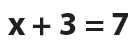 =
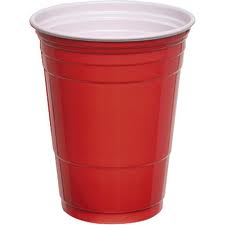 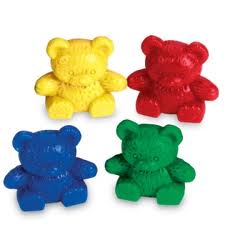 Algebra Tiles
Use a mat and tiles to solve for unknown
=
Algebra Tiles
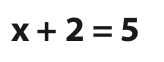 =
Algebra Tiles
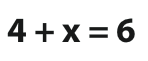 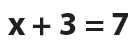 =
Algebra Tiles
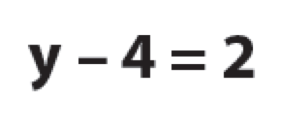 =
Algebra Tiles
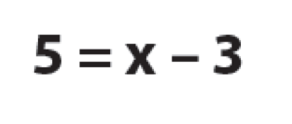 =
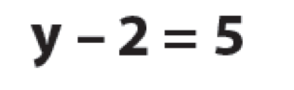 Solving for an Unknown
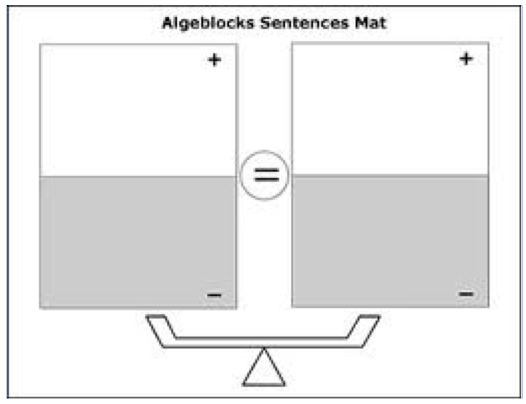 Solving for an Unknown
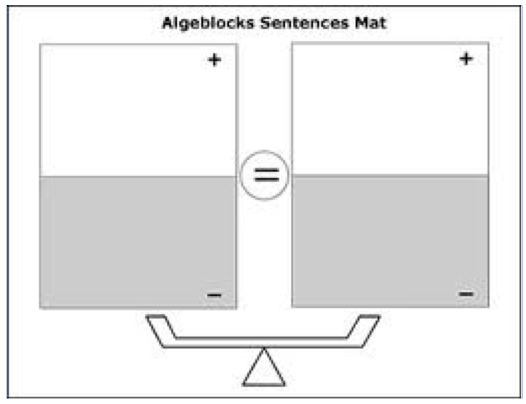 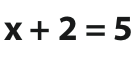 Solving for an Unknown
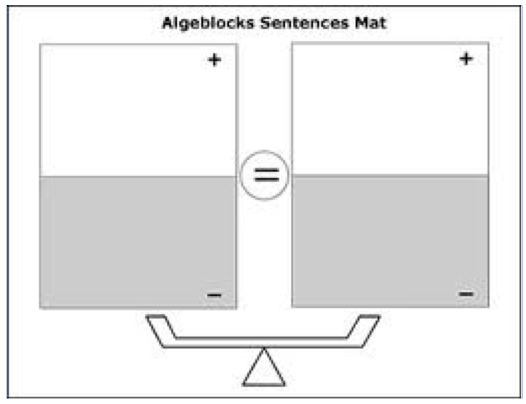 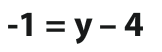 Solving for an Unknown
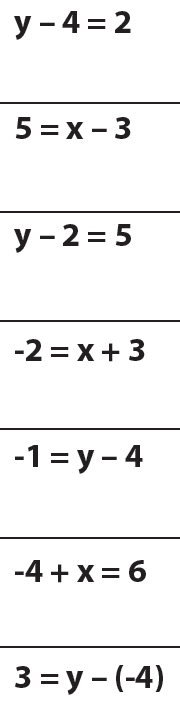 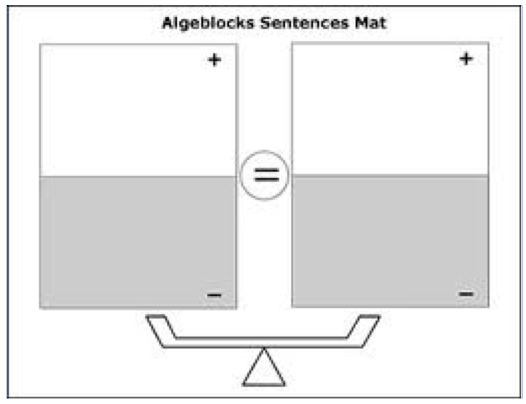 Coefficients
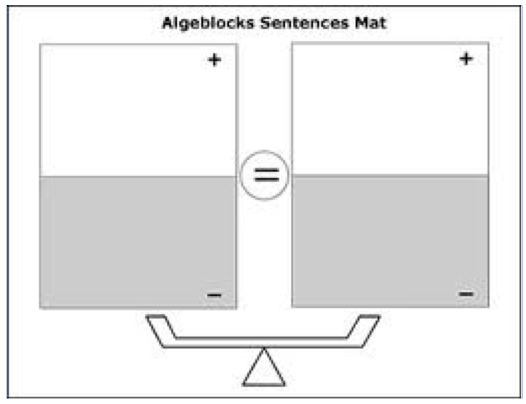 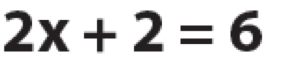 Coefficients
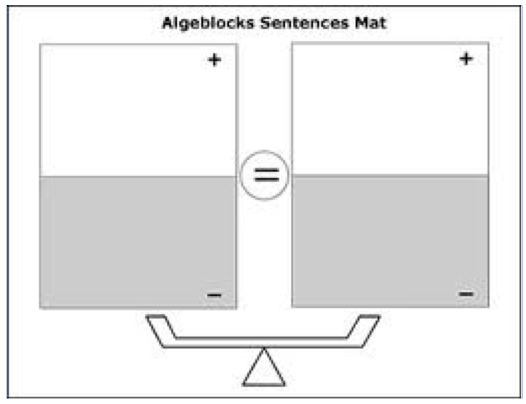 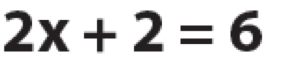 Coefficients
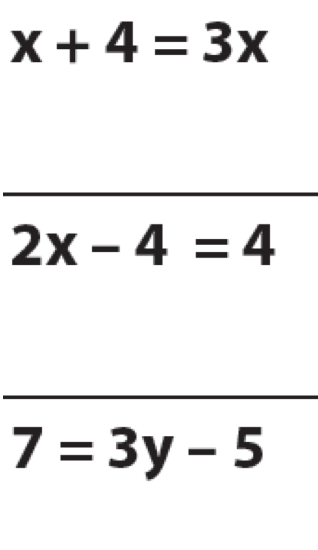 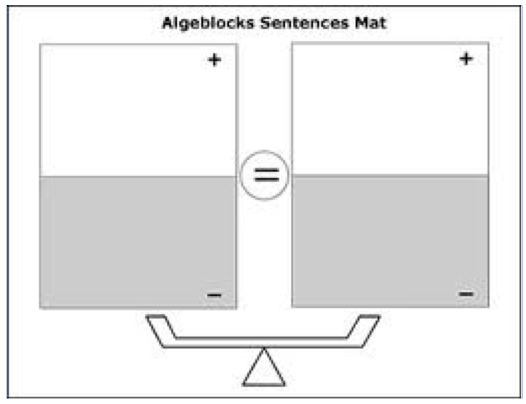 Distributive Property
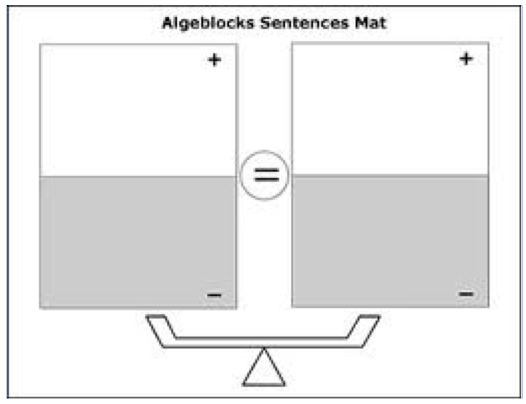 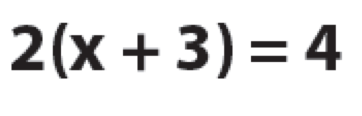 Distributive Property
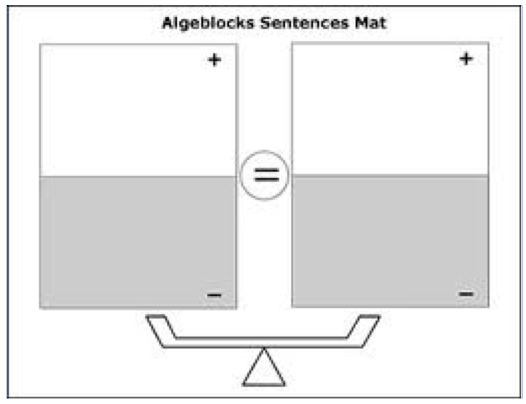 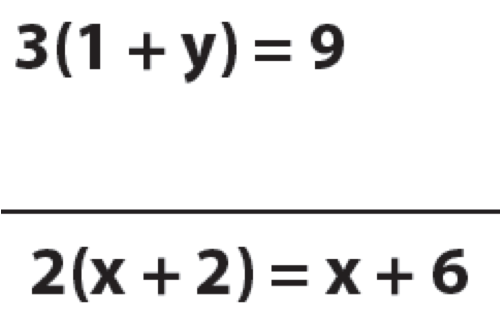 More…
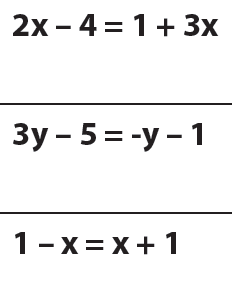 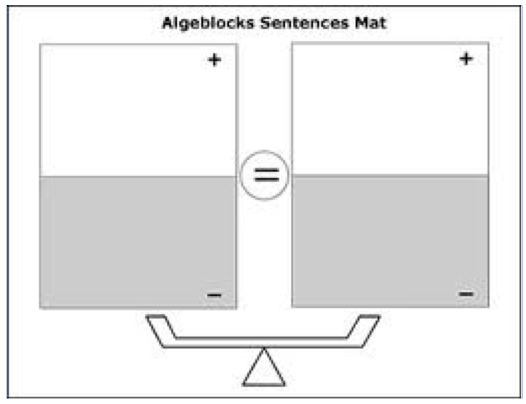 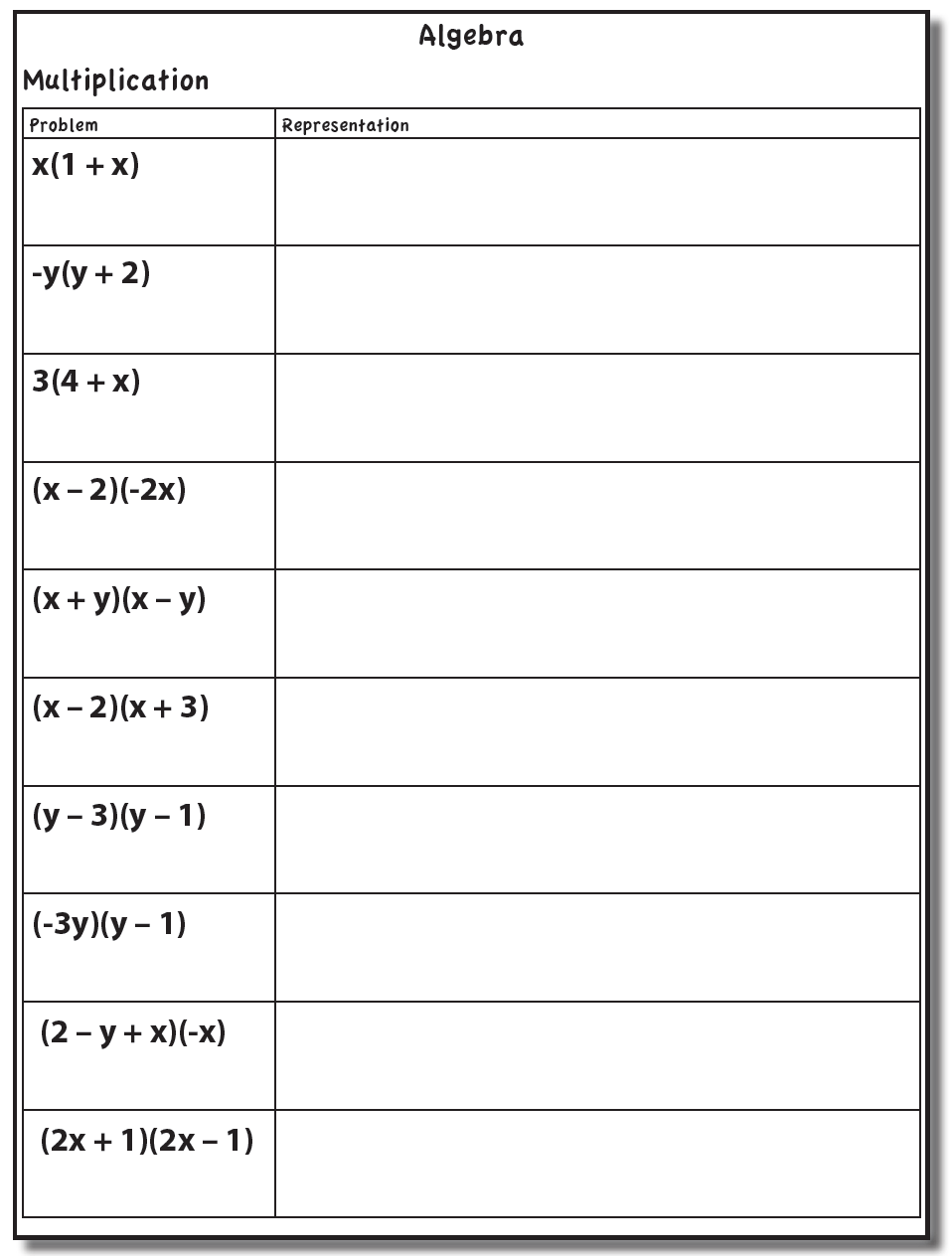 Multiplication
Algeblocks
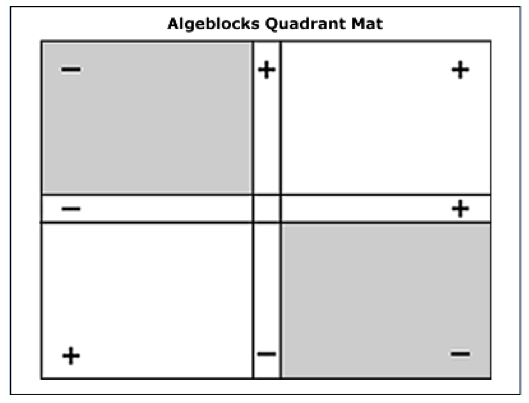 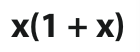 Algeblocks
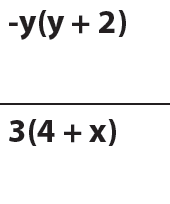 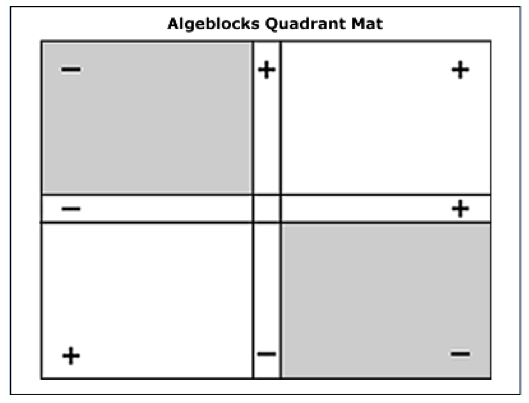 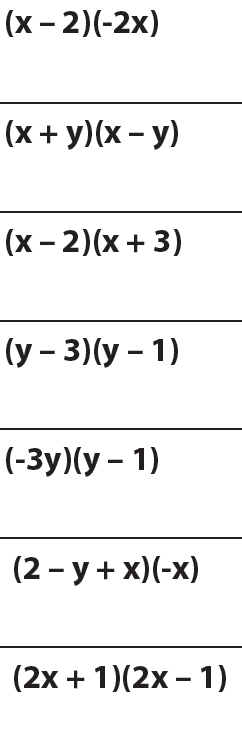 Algeblocks
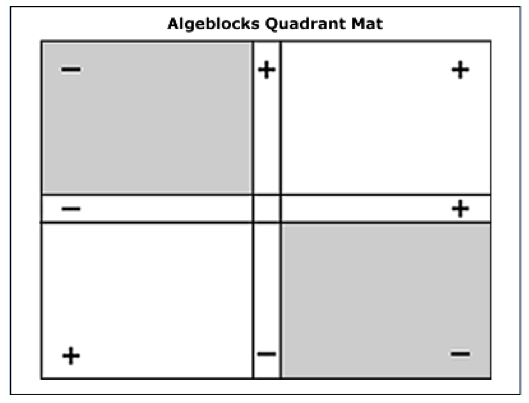 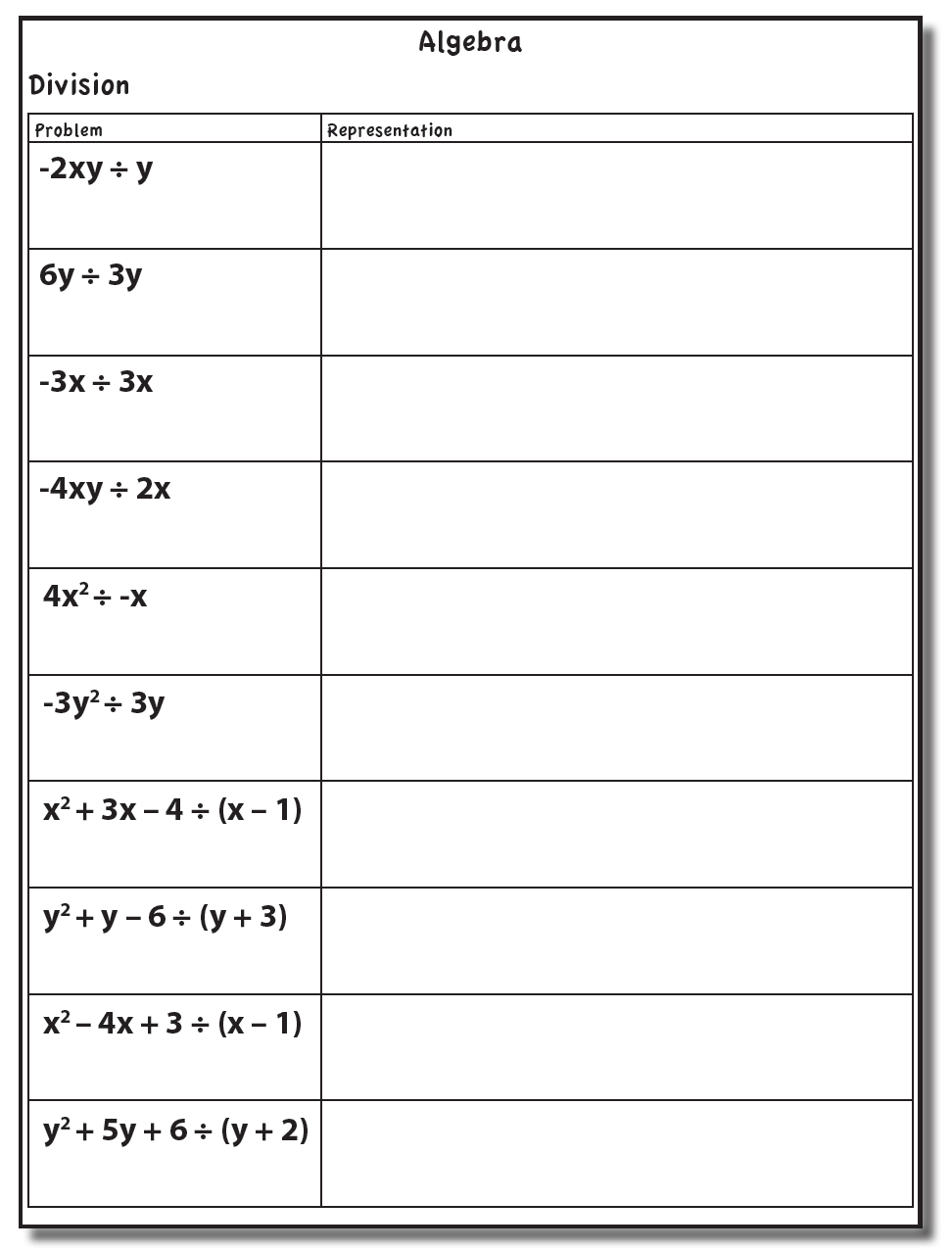 Division
Algeblocks
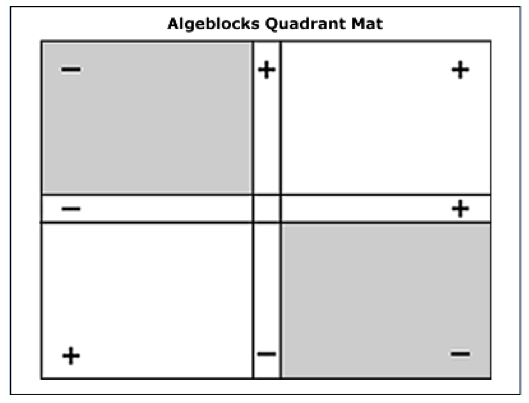 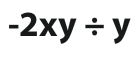 Algeblocks
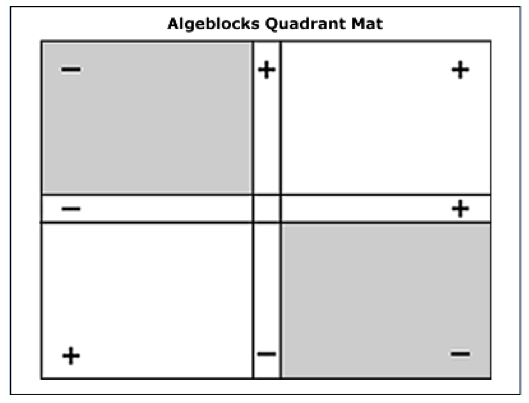 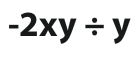 Algeblocks
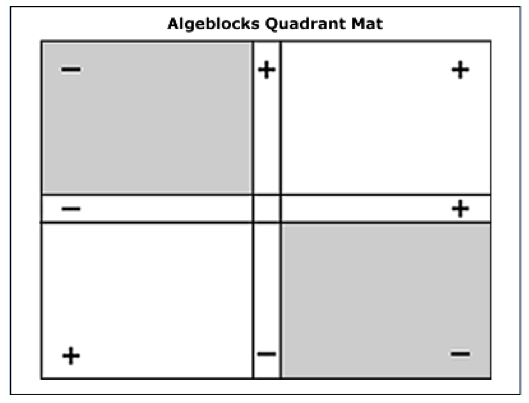 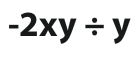 Algeblocks
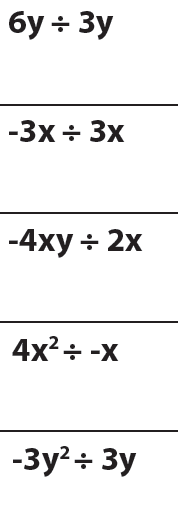 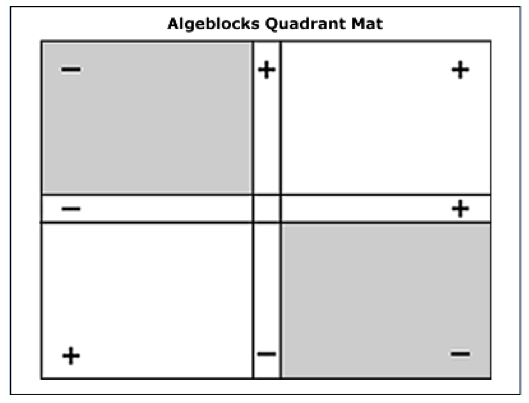 Algeblocks
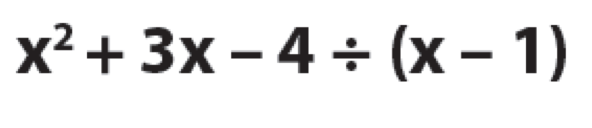 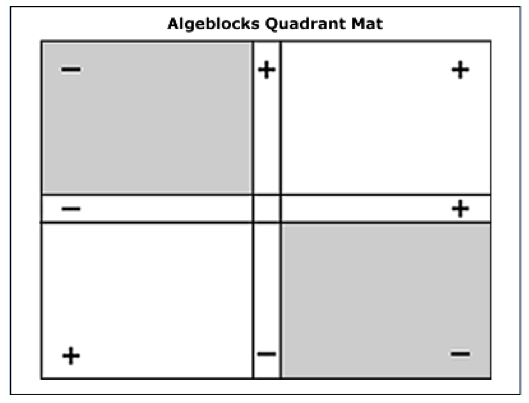 Algeblocks
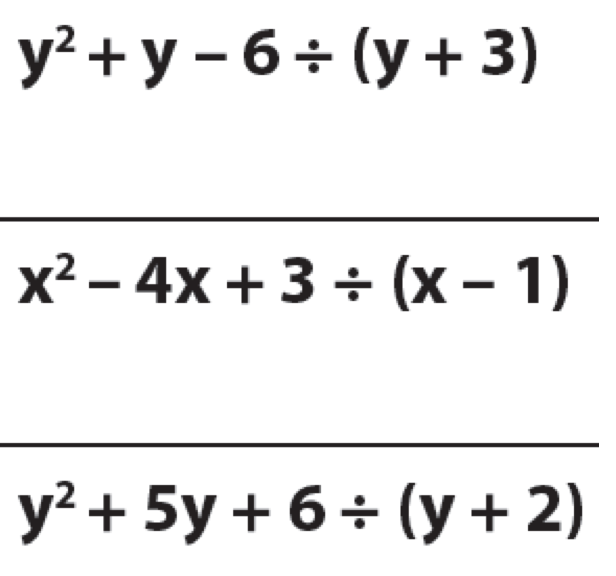 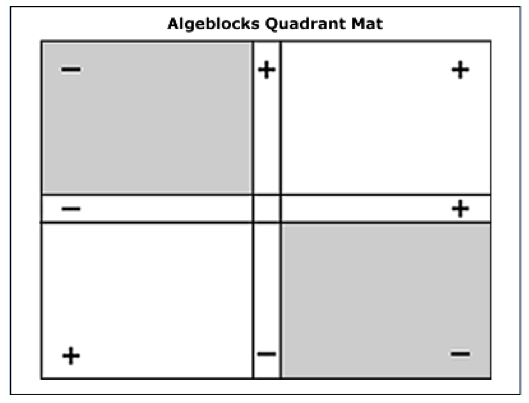 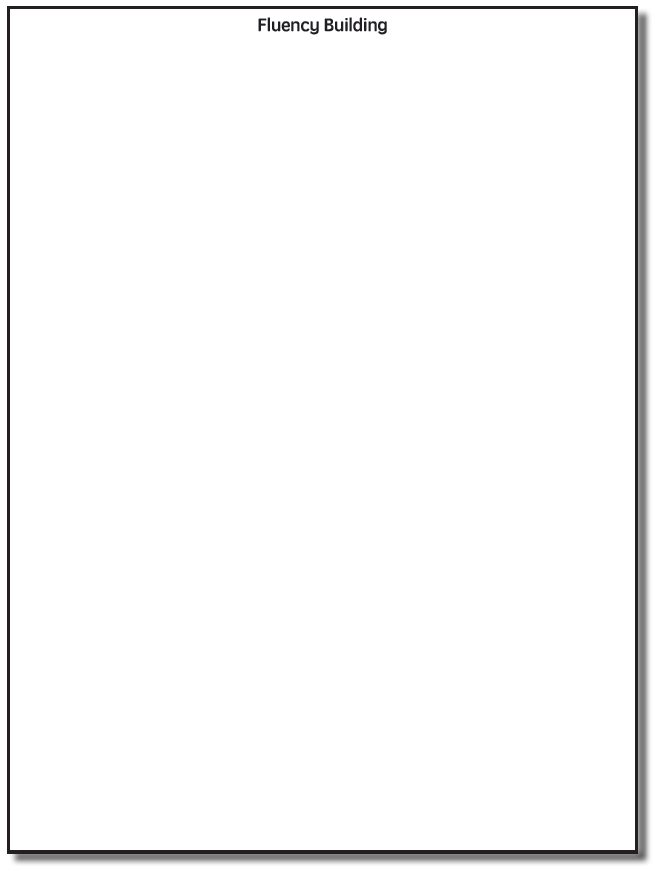 Fluency Focus
There are 390 facts.
Addition
Subtraction
Multiplication
Division
Fact Practice
Students should practice small sets of facts
These small sets should include known and unknown facts
BRIEF 
(1-2 min)
DAILY 
(everyday)
Cover, Copy, Compare
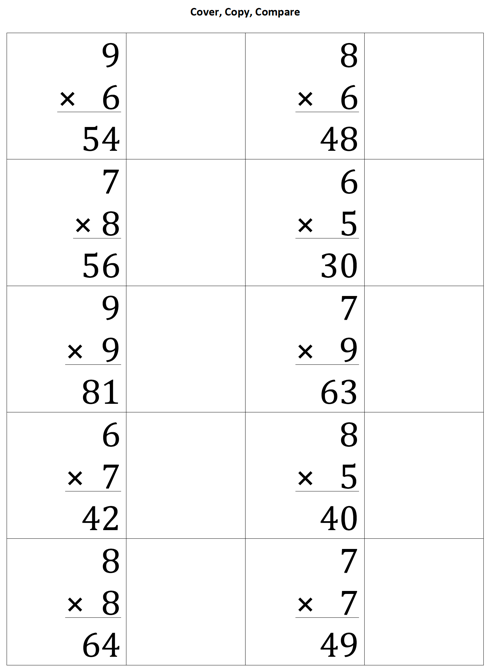 BEFORE
Create sheet with 10-12 answered problems and room to copy facts
DURING
Student reads entire fact
Student covers fact
Student rewrites entire fact
Student compares
File Folder
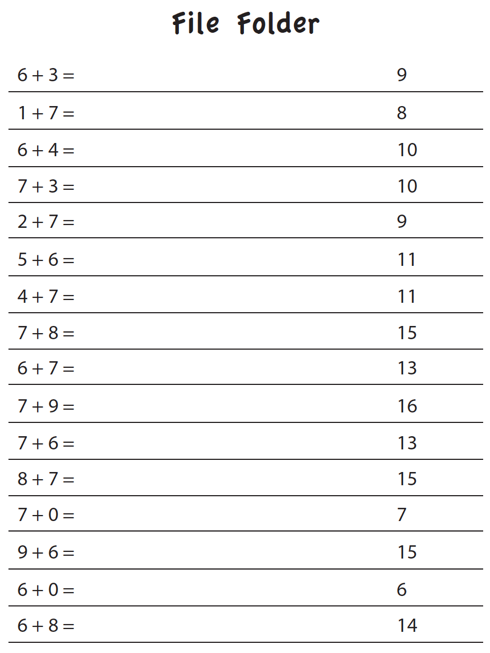 BEFORE
Create sheet with 15-25 answered facts
DURING
Student folds answers over
Student writes answers to all facts
Student unfolds answers and compare
Taped Problems
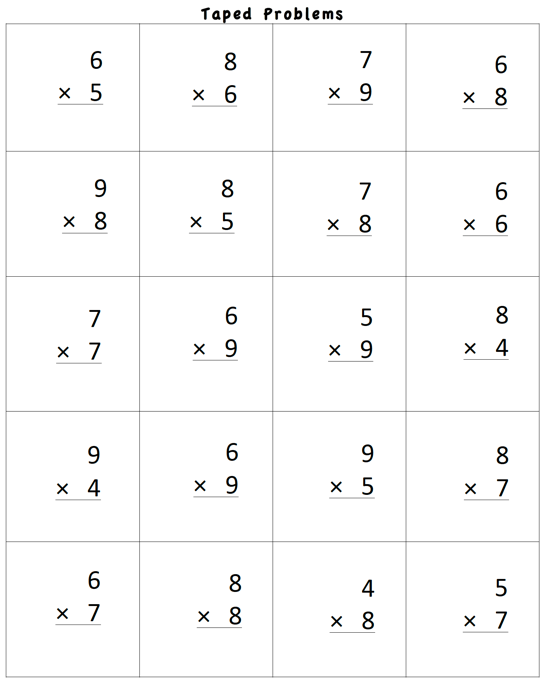 BEFORE
Create worksheet with 15-25 facts
Make a recording: 
Say fact (e.g., “6 times 5 equals…”)
Pause for 1-5 seconds
Say fact answer (e.g., “30”)
Continue with all facts on page
DURING
Student listens to recording
Student writes fact answer before the answer is stated on the recording
Flash Cards with Constant Time Delay
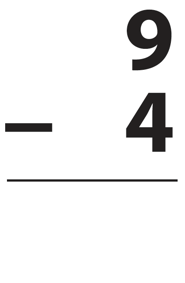 BEFORE
Collect small set of flash cards
DURING
Show student flash card for 3 seconds
Student answers
If correct, state correct answer and place back in pile
If incorrect, state correct answer and have student repeat it; place back in pile
Work through pile of cards for 1-2 minutes
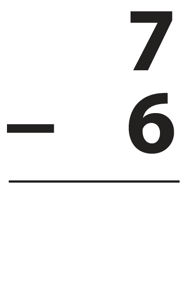 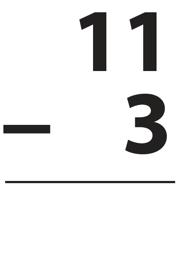 Flash Cards with Graphing
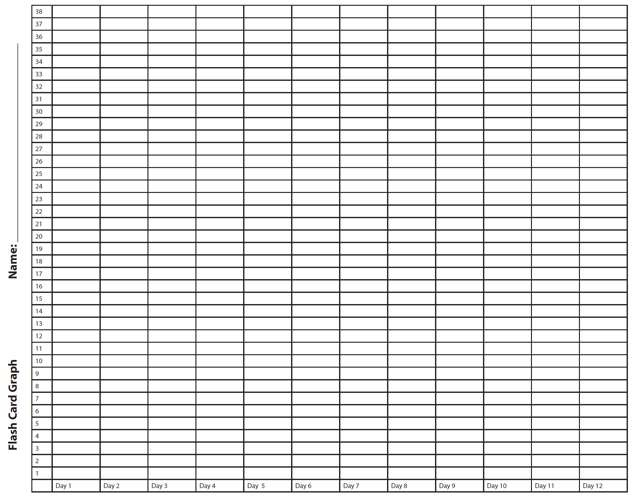 BEFORE
Collect small set of flash cards
DURING
Show student flash card
Student answers flash card
If correct, place in correct pile
If incorrect, review fact
Time for 1-2 minutes
Count total score
Graph total score
Could opt to try to beat score for another 1-2 minutes
Graph highest score
Flash Cards with Incremental Rehearsal
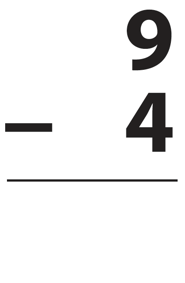 BEFORE
Select 1 unknown fact from a set of flash cards
Select 9 known facts from a set of flash cards
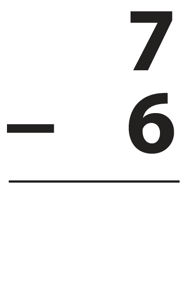 DURING
Read unknown fact aloud, provide answer, and ask student to read problem with you
Keep unknown fact flash card and combine with 1 known fact flash card
Show 2 flash cards to student
If student answer correctly, go to next flash card
If student answers incorrectly, read fact with answer and ask student to read with you
Work on cards until student answers correctly within 2 seconds
Add in 1 known fact flash card; continue with 3 cards
Keep adding in known fact flash cards until student achieves fluency with unknown card
Select new unknown fact and repeat process
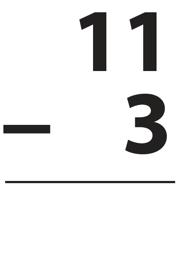 Worksheets
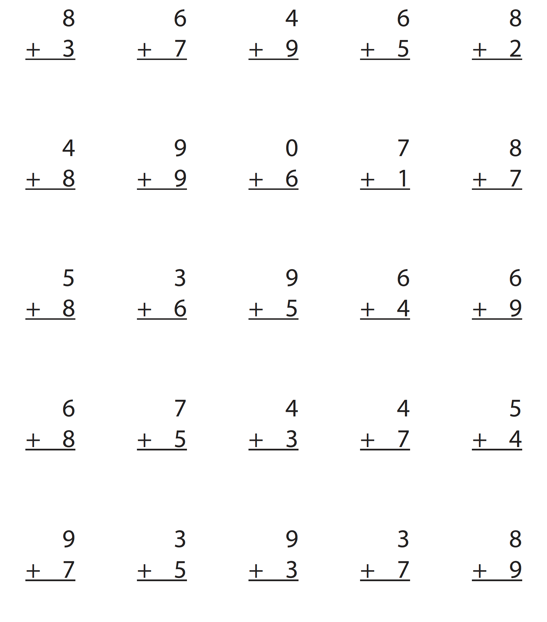 DURING
Students answer facts for 1-2 minutes
Students graph highest score of day or week
Worksheets with Graphing
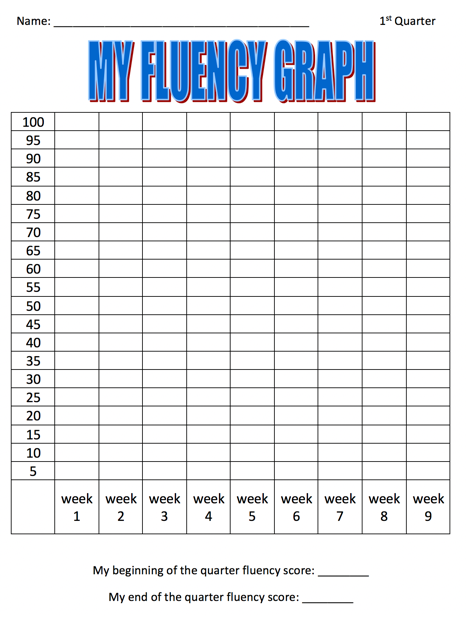 DURING
Students answer facts for 1-2 minutes
Students graph highest score of day or week
Magic Squares
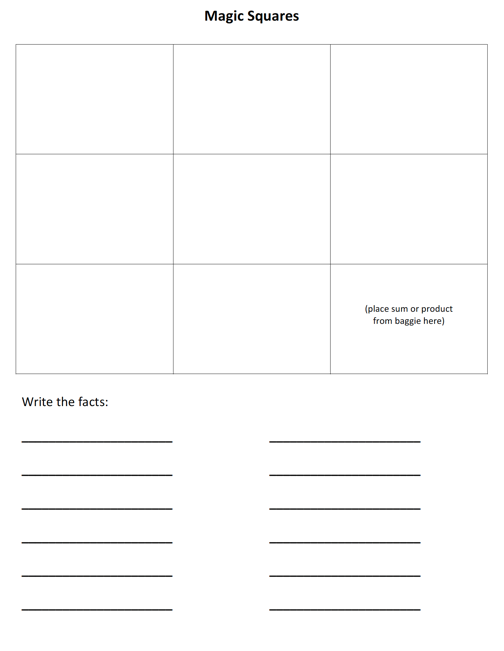 BEFORE
Create sets of magic squares 
See templates http://www.sarahpowellphd.com/presentations.html
DURING
Place sum or product in bottom right corner
In bottom row, create a fact with a sum or product of bottom right corner
In right column, create a fact with a sum or product of bottom right corner
Create two columns with a sum or product of bottom number 
Create two rows with a sum or product of right column number
Write created facts
See demonstration on next slide.
Magic Squares
4
5
12
8
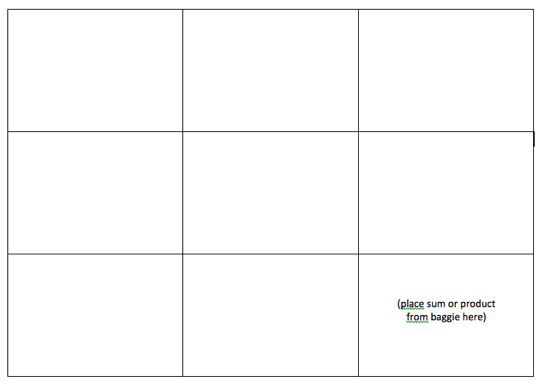 6
1
3
3
6
Playing Cards
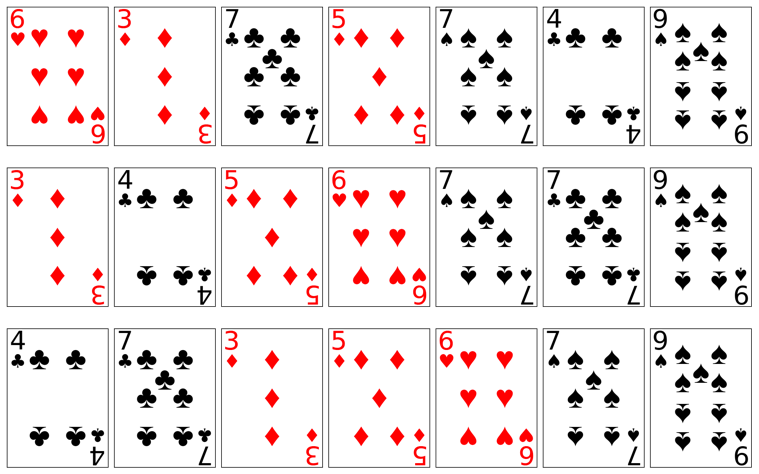 BEFORE
Select numbered playing cards from a deck of cards
DURING
Divide deck in half
Students place set of cards face down
Each student flips over top card
First student to add, subtract, or multiply the cards gets to keep both cards; cards go back in student’s set
Students continue until one student has all the cards

This game is similar to War.
Dice Roll
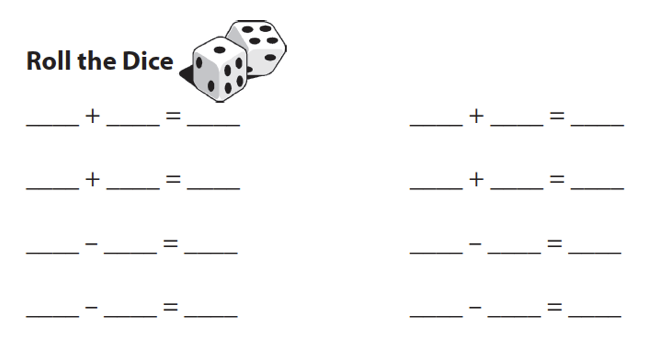 DURING
Student rolls two die
Student adds, subtracts, or multiplies
Student writes facts
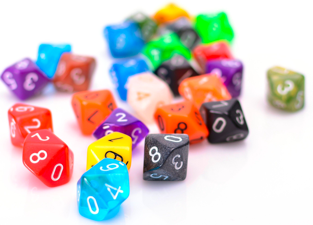 Dominoes
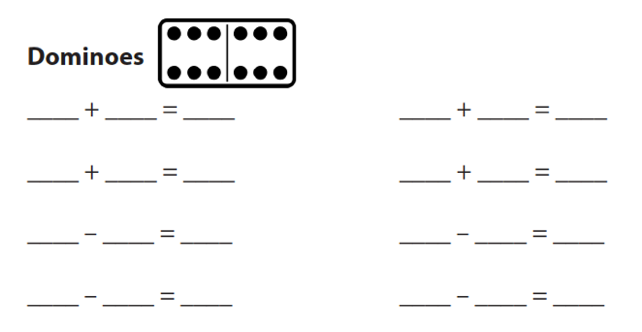 DURING
Student select domino
Student adds, subtracts, or multiplies
Student writes fact
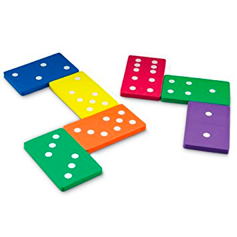 Wrap-Ups
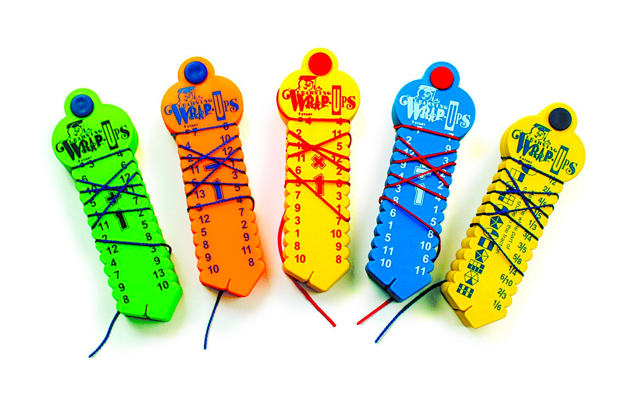 DURING
Student wraps string behind key and places around top left notch
Student answers fact by wrapping string in front of key and around to answer notch
Student brings string around the back to next left notch
Student continues
At end, student checks facts by comparing string to raised pattern on back of key
Mobi
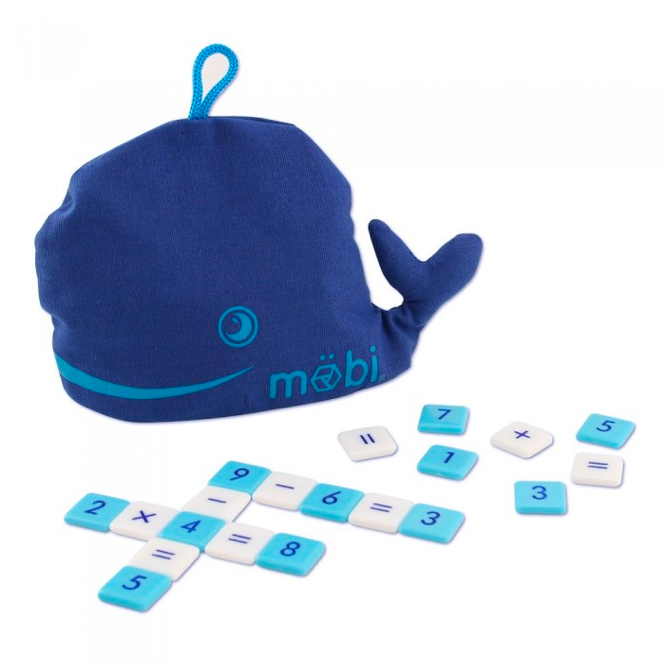 DURING
Students begin with a specific number of blue tiles; the white tiles can be used at anytime
Students create a set of equations that build off of one another (each student makes their own set of equations)
Students draw more blue tiles after blue tiles are used; students rearrange and add to equation set





This game is similar to Bananagrams.
SMATH
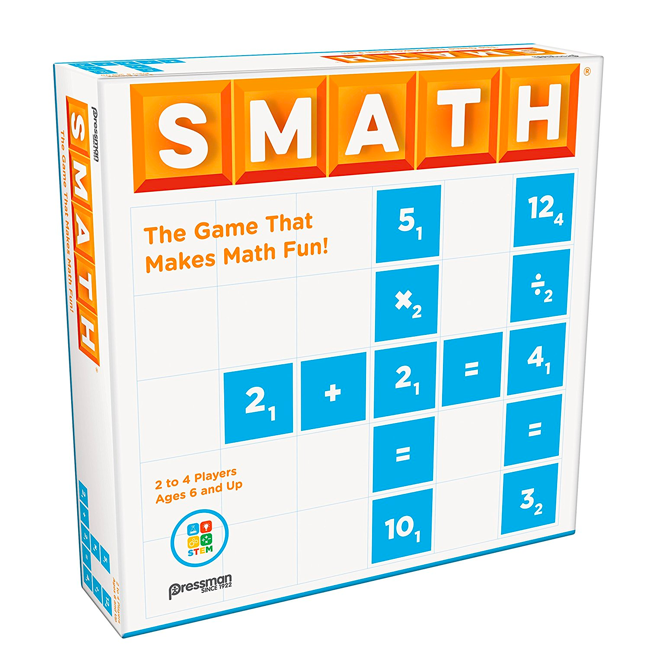 DURING
Students use tiles to create equations on a game board
Students take turns and build off of one another’s tiles









This game is similar to Scrabble.
Technology
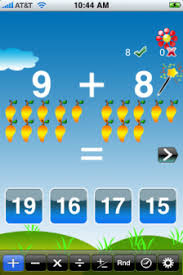 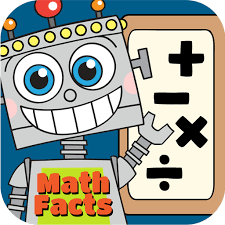 Individual activity
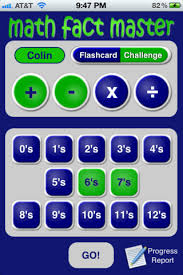 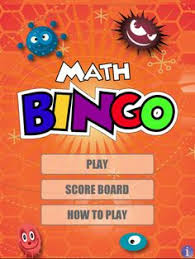 BEFORE
Select game that will practice small sets of facts
Select game that will track and monitor student progress
Select game that will provide feedback to student (especially when student makes mistake)
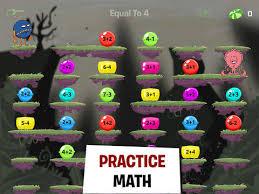 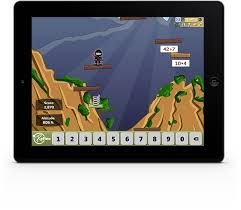 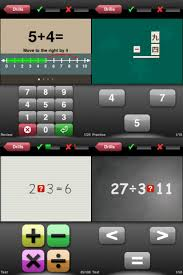 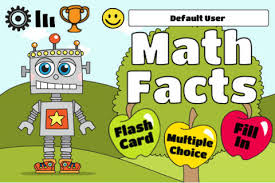 Other Ideas
Tic-Tac-Toe (with facts)
Connect Four (with numbers)
Chutes and Ladders (with numbers)


Add to this list!
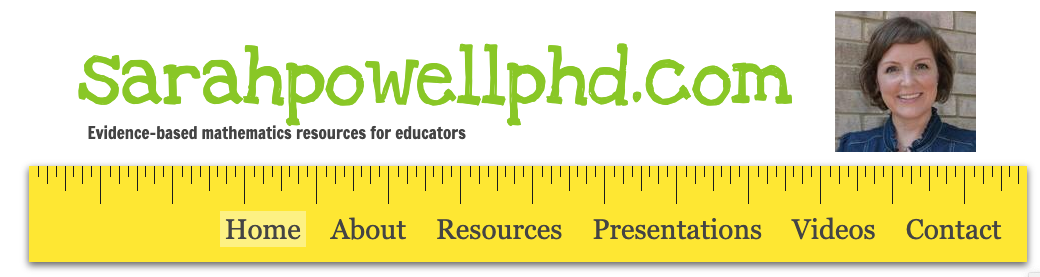 srpowell@austin.utexas.edu

@sarahpowellphd
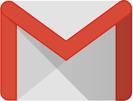 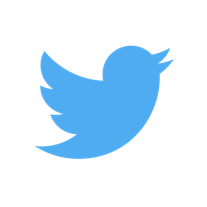 119